SCIENZE DELLE RIPARAZIONI TISSUTALI
L’ulcera come laboratorio vivente per comprendere i processi di riparazione e di rigenerazione tissutale e la risposta biologica alle cellule staminali.
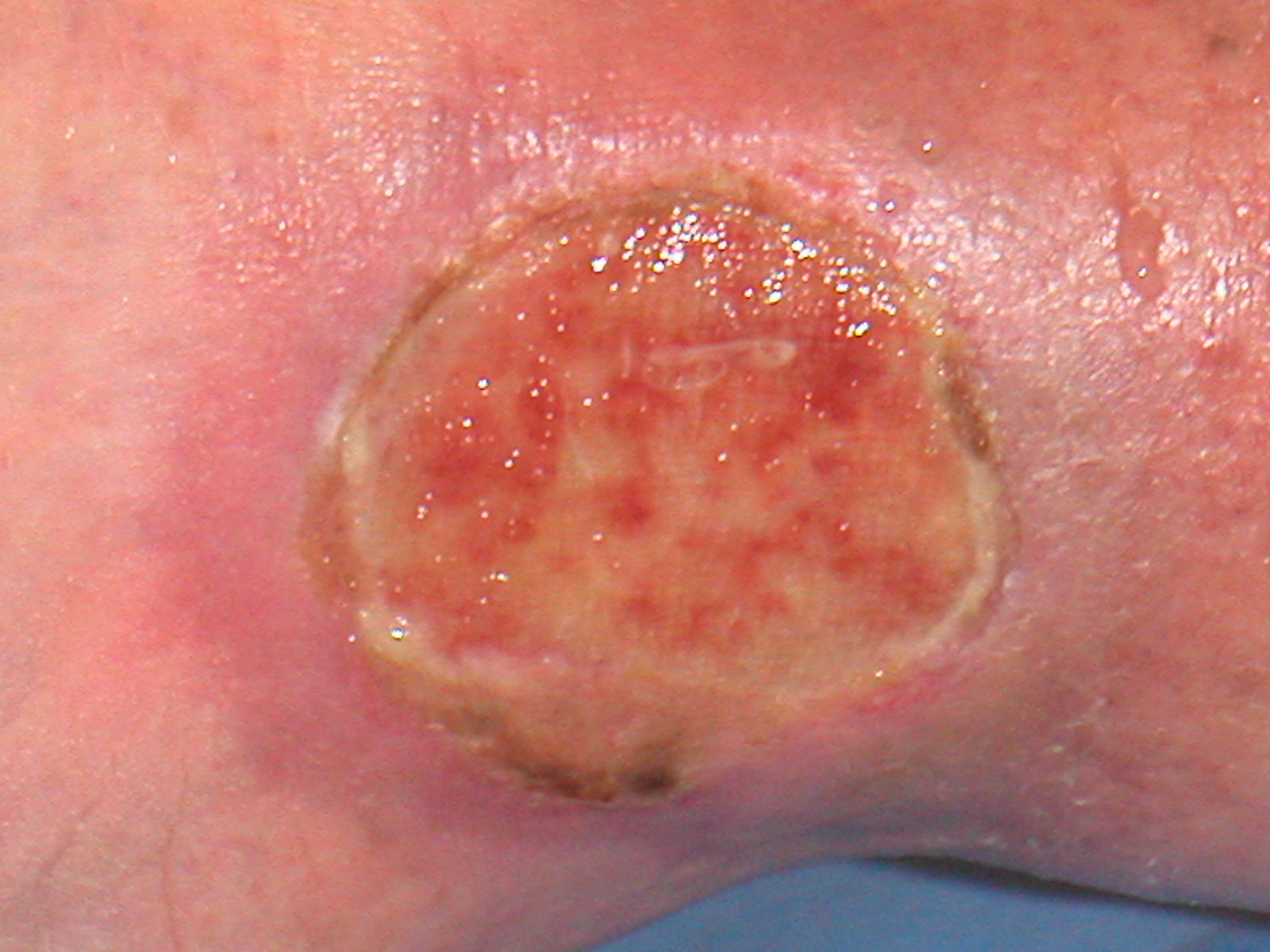 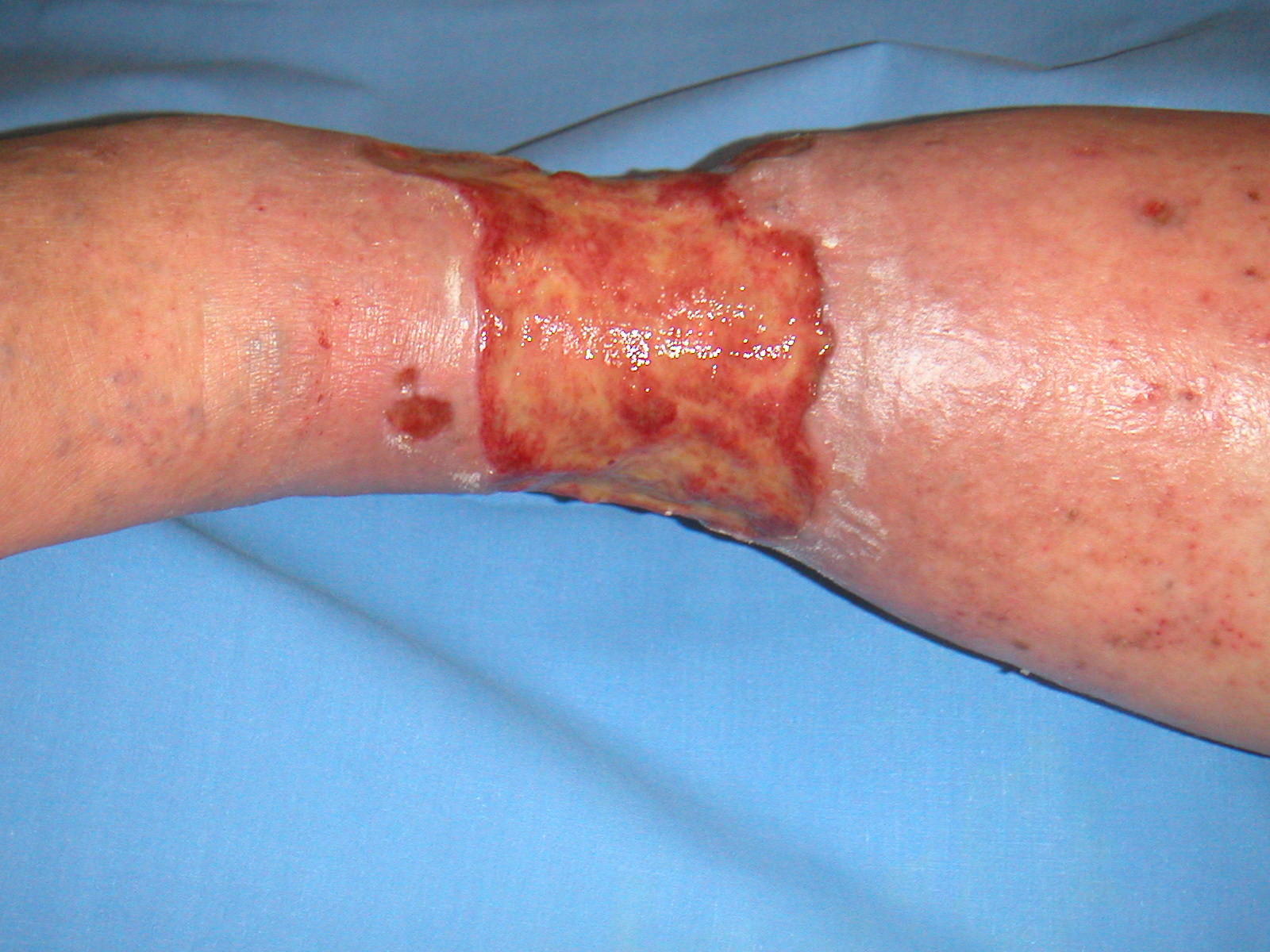 FERITE ACUTE:
 POSSONO ESSERE RIPARATE = GUARIGIONE PER PRIMA INTENZIONE
Se intervengono complicazioni (deiscenza, infezioni, etc) = guarigione per seconda intenzione



 NON POSSONO ESSERE RIPARATE = GUARIGIONE PER SECONDA INTENZIONE
FERITE CRONICHE:
 NON POSSONO ESSERE RIPARATE = GUARIGIONE PER SECONDA INTENZIONE
Il processo appare bloccato e non tende alla guarigione. 
Occorre non fissarsi solo sulla ferita ma fare un’epicrisi di ogni singolo paziente includendo analisi delle comorbidità note ma più spesso ignote e dei fattori che potenzialmente ostacolano il processo riparativo. Occorre correggere od allontanare tali fattori.
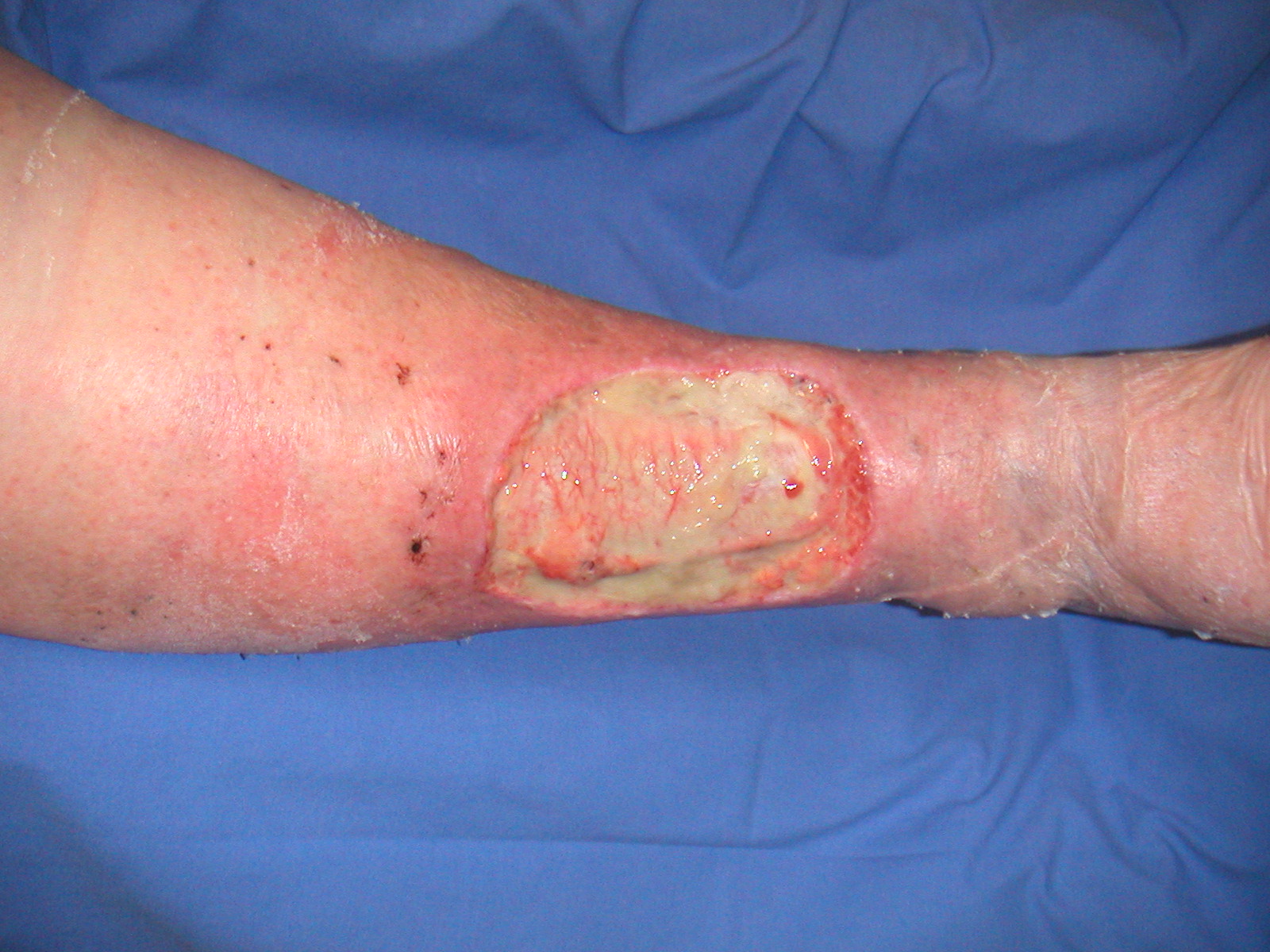 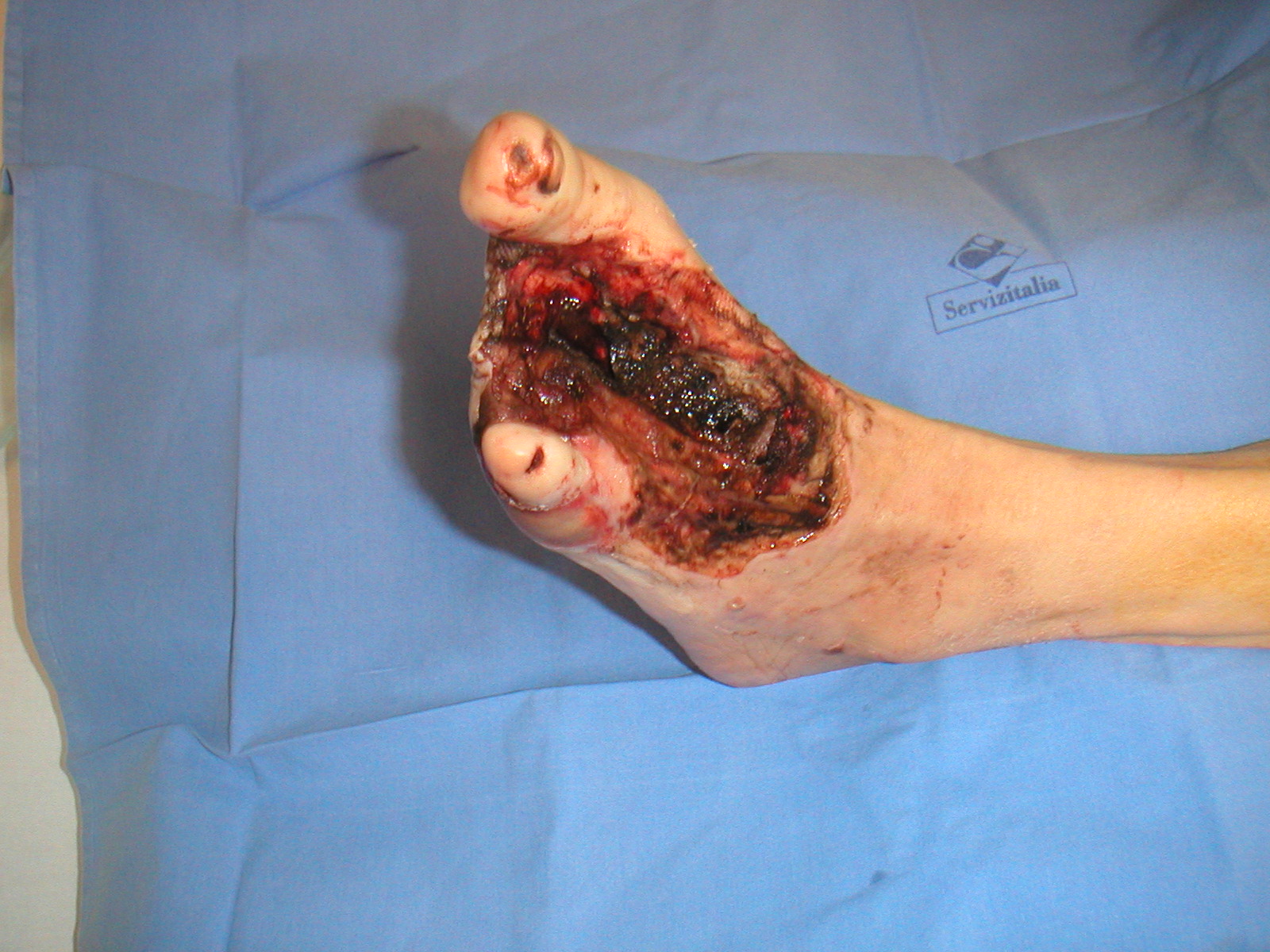 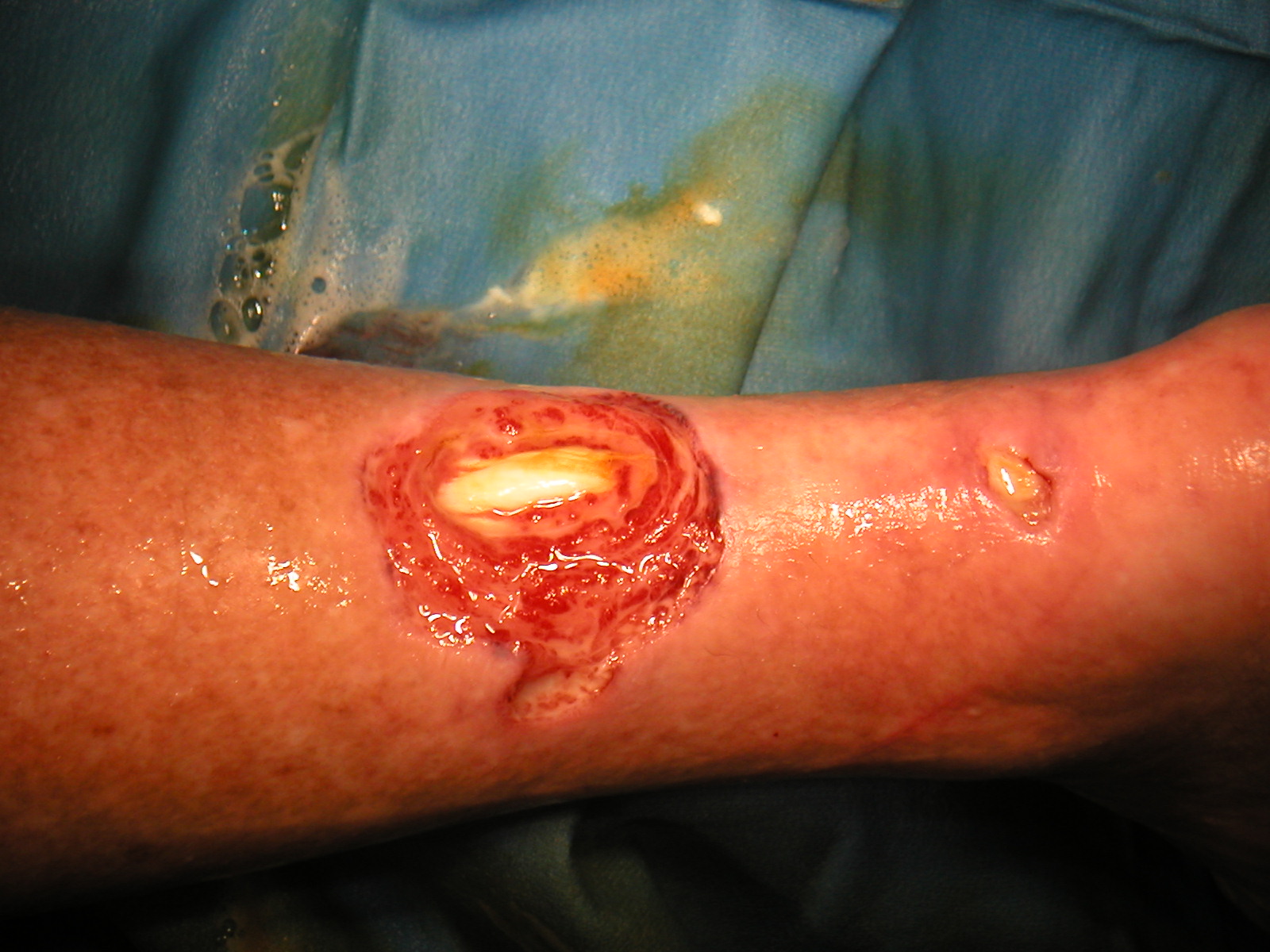 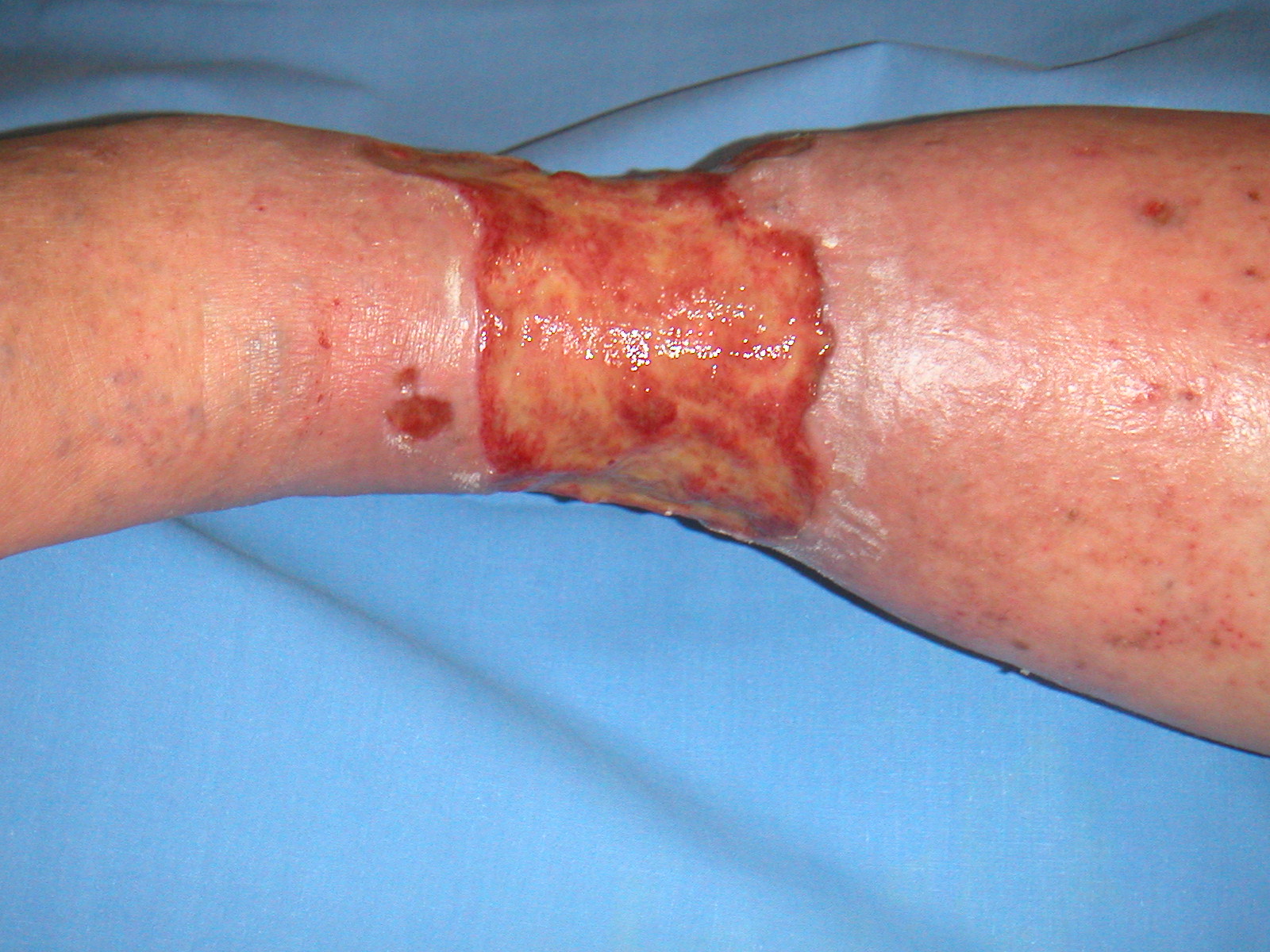 Il processo di guarigione ideale
In ogni tipo di risposta riparativa si possono distinguono
3  fasi  tra loro embricate:
1°- fase coagulativa-infiammatoria (emostatica-detersiva) .
2°- fase proliferativa ( di granulazione ) .
3°- fase matriciale e del rimodellamento connettivale.
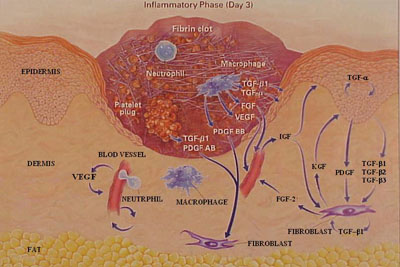 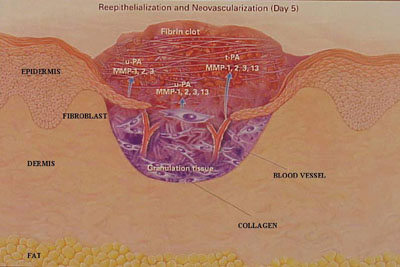 ( Singer AJ et al: Cutaneous wound healing . N. Eng J Med, 2000, 341, 2738-746 )
LA CRONICIZZAZIONE E’ LEGATA A UNO O PIU’ FATTORI   INTERFERENTI  CON IL PROCESSO RIPARATIVO
SISTEMICI:                         LOCALI:
Età, Sesso 		             Forma,sede,dimensioni lesione
Costituzione                                         Infezione, Edema 
Razza			             Essudato
                                                            Ematomi
Malnutrizione 		             Necrosi

Patologie sistemiche                           Stress ossidativo/nitrosidativo ( Ferro)
Interazioni farmacologiche                  Ischemia assoluta o relativa
Genetica
Microclima
Ulcere venose e 
metalloproteasi
(MMPs)
Nella cute dei pazienti affetti da dermatite da stasi venosa preulcera, ed in quelli affetti da ulcera si riscontra una elevata espressione di MMPs ed una bassa espressione degli inibitori tissutali di queste proteasi (TIMPs).
Questo sbilanciamento in senso proteolitico è l’anello finale che porta al degrado dei componenti della matrice sino alla lacerazione cutanea.
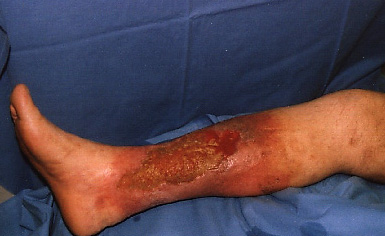 JVS,  2001 
J. Derm. Science, 2001
J Invest Dermatol 1993, 1996
Wound Rep Reg 1999
ulcere venose e
metalloproteinasi-MMPs
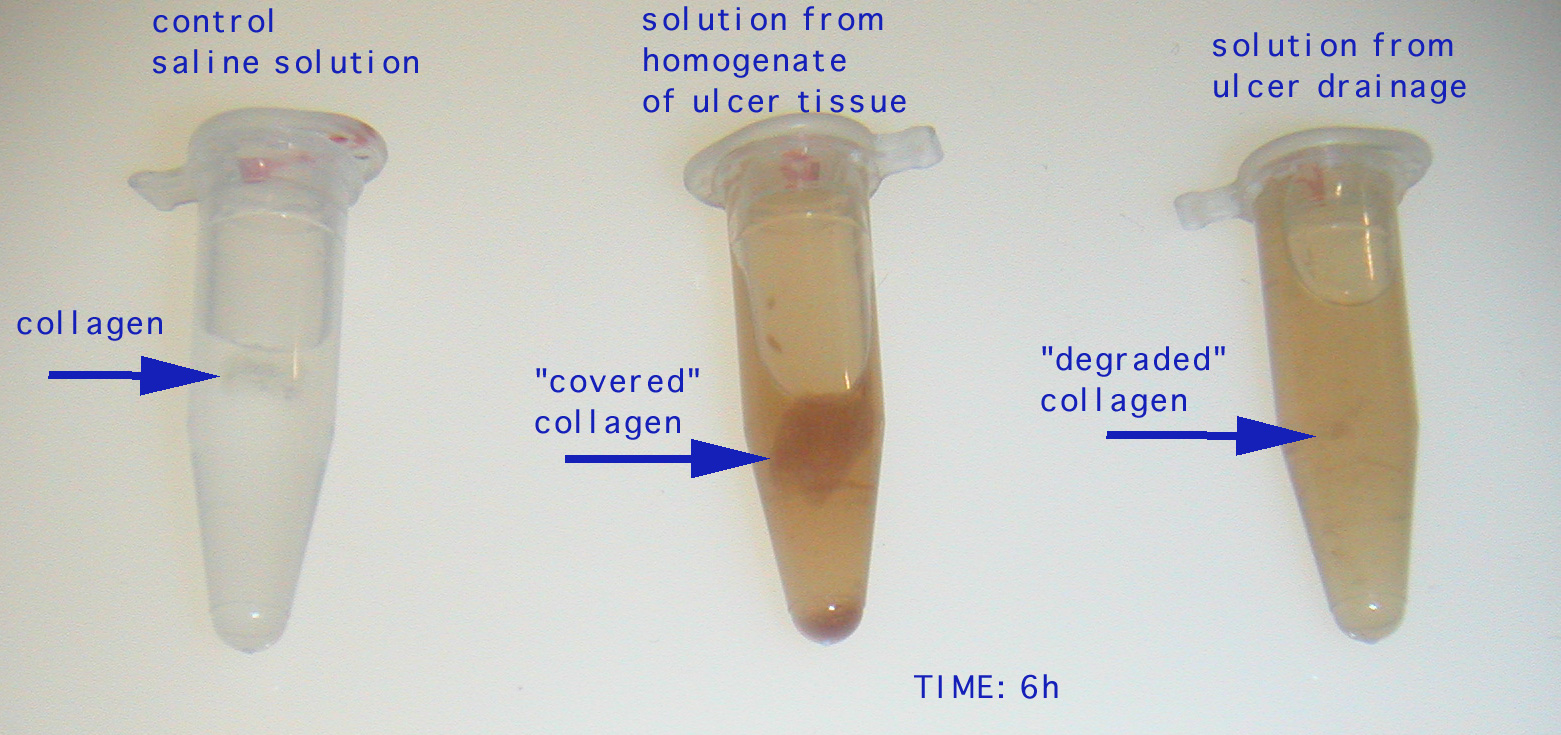 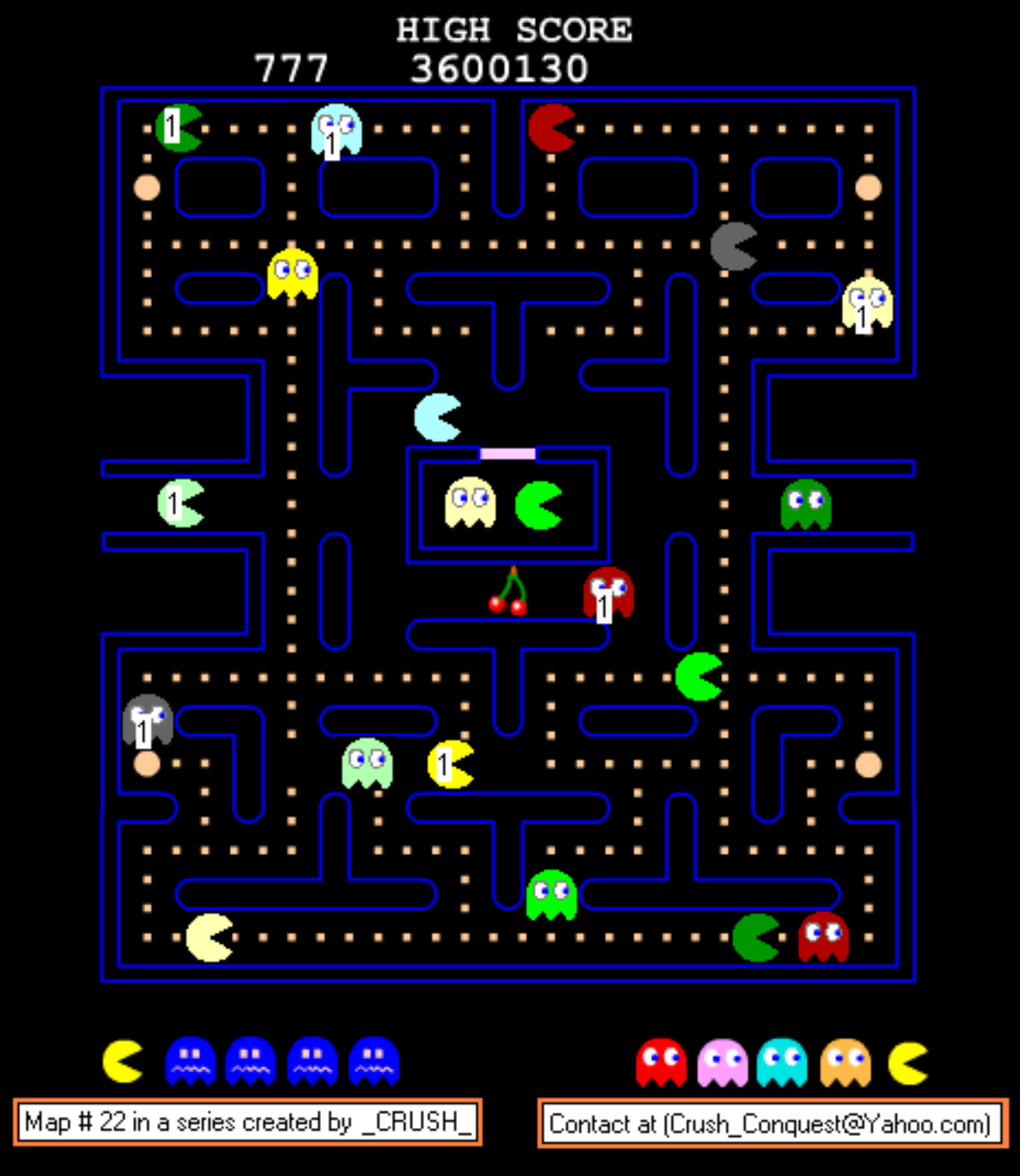 MMPs-matrix metalloproteases is a family  of enzymes usually responsible for much of the physiologic turn-over of matrix components. The MMPs gene family consists of over 20 members, which according to substrate specificity can be divided into subgroups of collagenases, gelatinases, stromelysins etc.
The catalytic domain of MMPs is quite similar to more ancient proteinases such as   Clostridium collagenase. In several inflammatory disorders MMPs are over-expressed and become capable of degrading  the main extra-cellular matrix (ECM) components, leading to an excessive breakdown of connective tissue
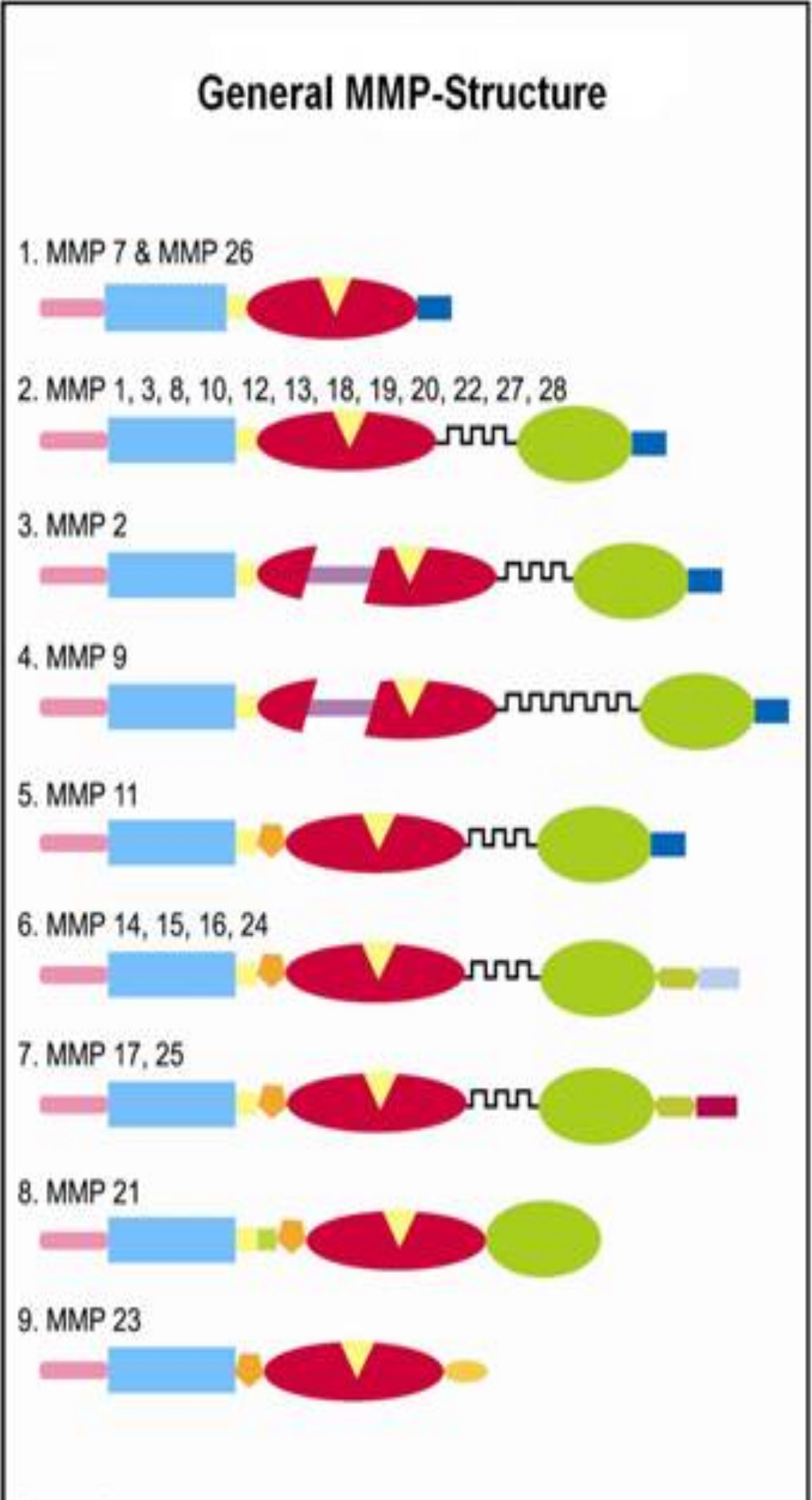 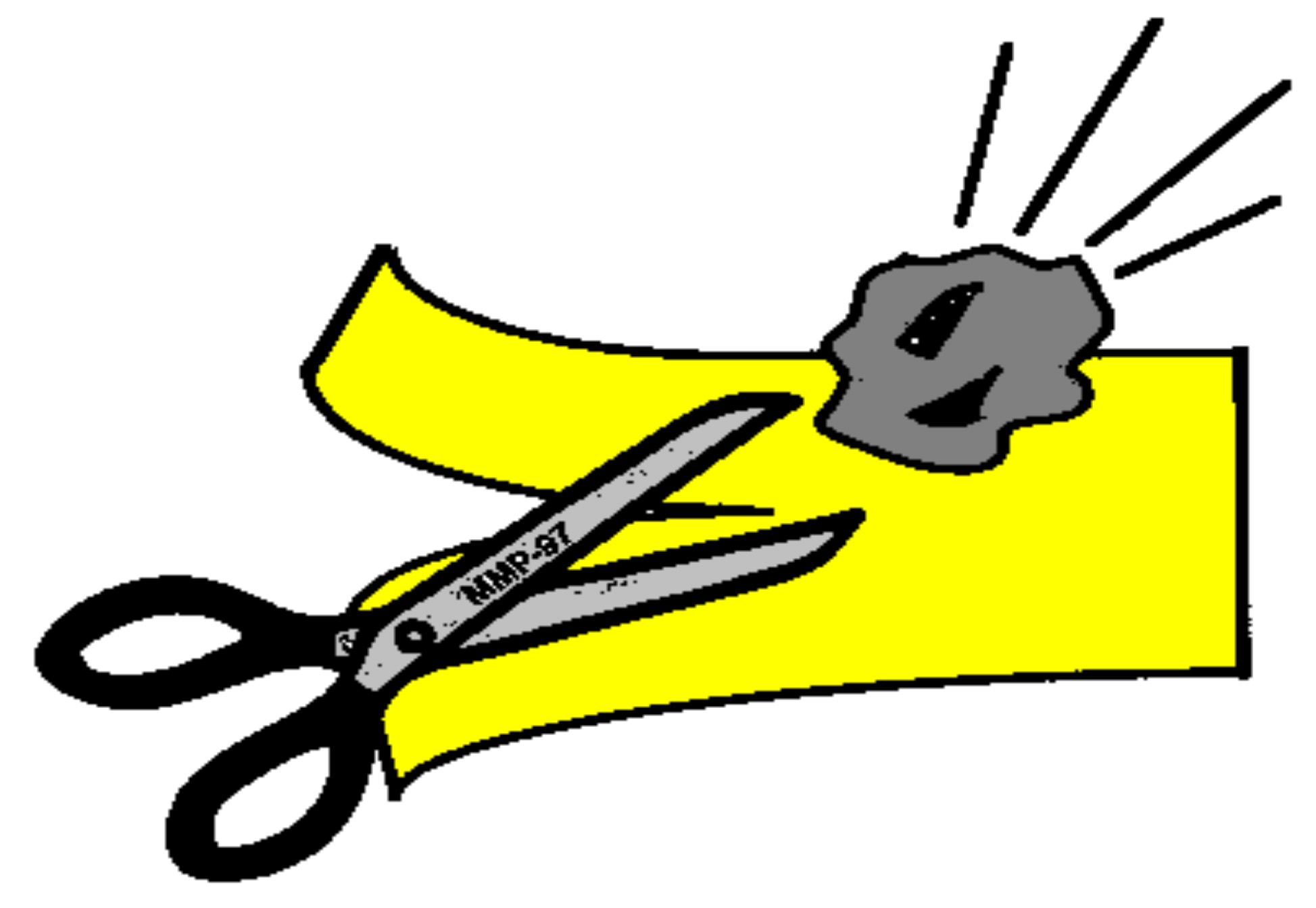 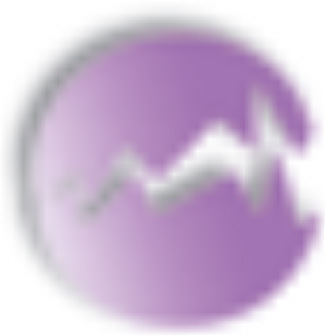 Visualizzazione 
di un processo
proteolitico da
essudato di 
ulcera venosa
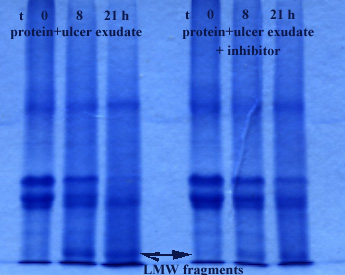 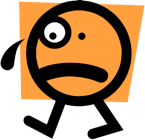 essudato
Effetti della MMP1 (collagenasi) sulla vita dei fibroblasti
% fibroblasti metabolicamente attivi
Culture di controllo senza collagenasi
Culture con collagenasi
Curve di 3  diverse serie di esperimenti
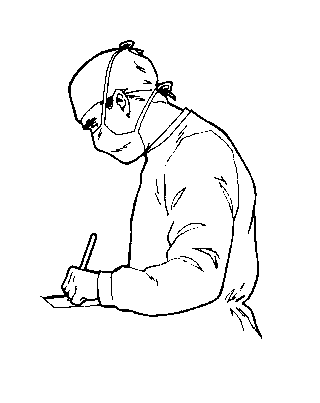 FATTORE XIII
La sutura enzimatica
FXIII è in grado di catalizzare legami -glutamil--lisil fra diversi componenti della matrice come il collagene I e III, la fibronectina, la vitronectina, laminina, tenascina
IPOTESI: Puo’ il FXIII migliorare la proliferazione e il metabolismo dei fibroblasti?
Riparando le componenti della matrice digerite dalle MMPs           	e/o
Polimerizzando substrati della matrice neo sintetizzati così generando strutture piu’ resistenti alle MMPs
(), (), ()  FXIII 
 0.0, 1.0 e  5.0 U/ml
(), (), ()  FXIII 
 0.0, 1.0 and 5.0 U/ml
ChC 1mg/ml
OD: 
% 
Fibro
blasti
attivi
Controlli: assenza di collagenasi
Controls: no collagenase
S
S
S
Esperimenti : 1 mg/ml di collagenasi
Experiments:1mg/ml collagenase
Tempo: ore
Quello che vediamo quotidianamente
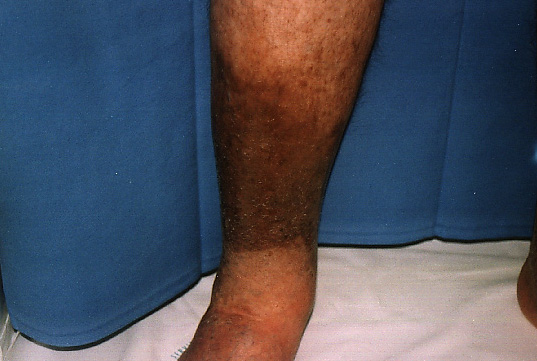 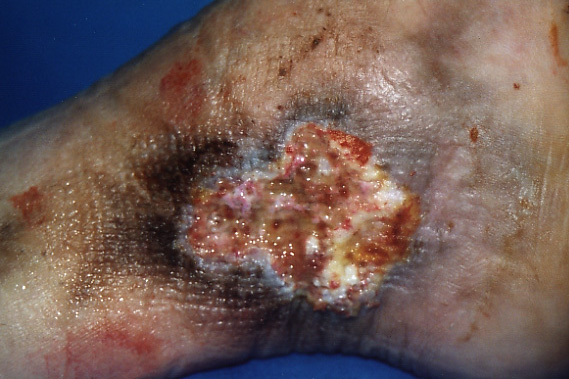 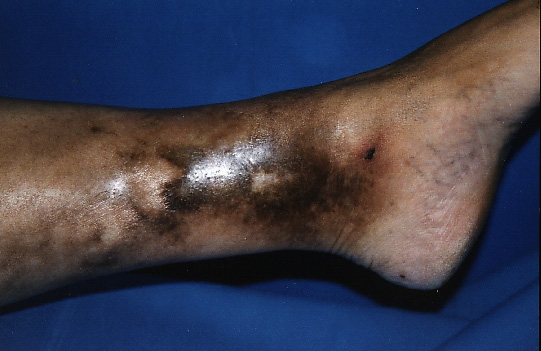 C4
C5
C6
BACKGROUND
Wenner A et al: Ultrastructural changes of capillaries in chronic venous insufficiency. Expl Cell Biol 48:1-14, 1980
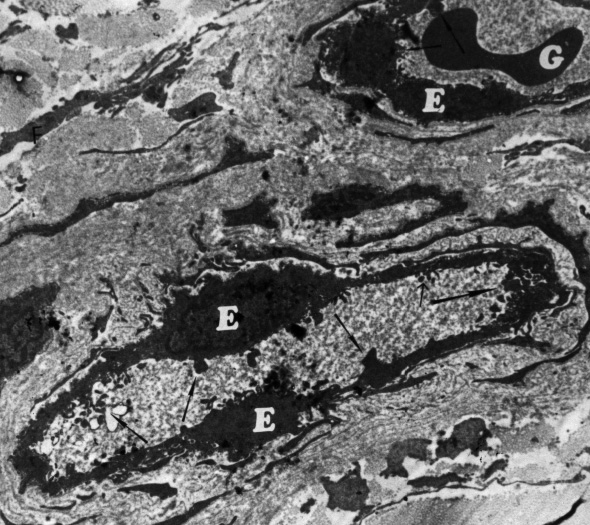 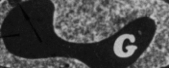 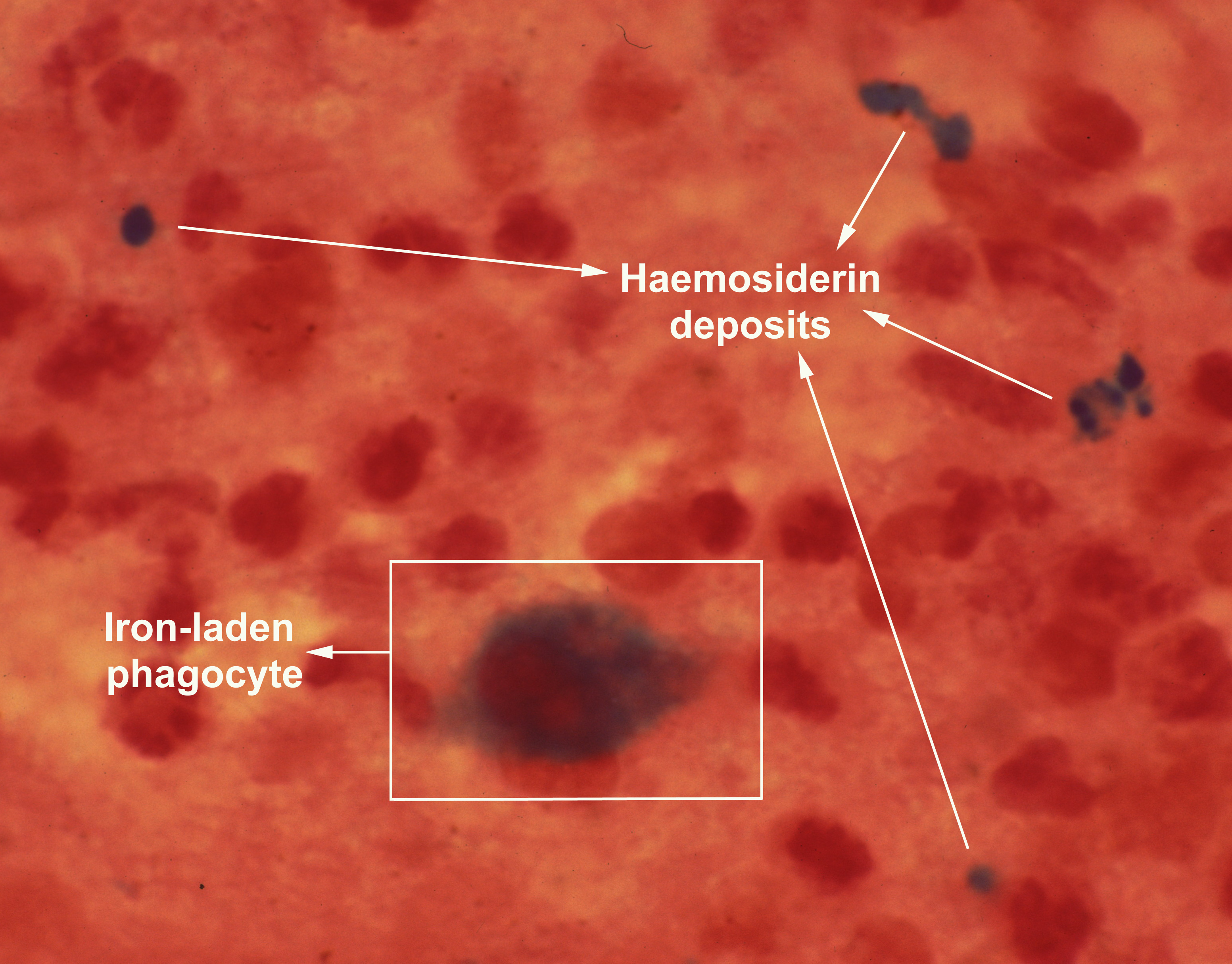 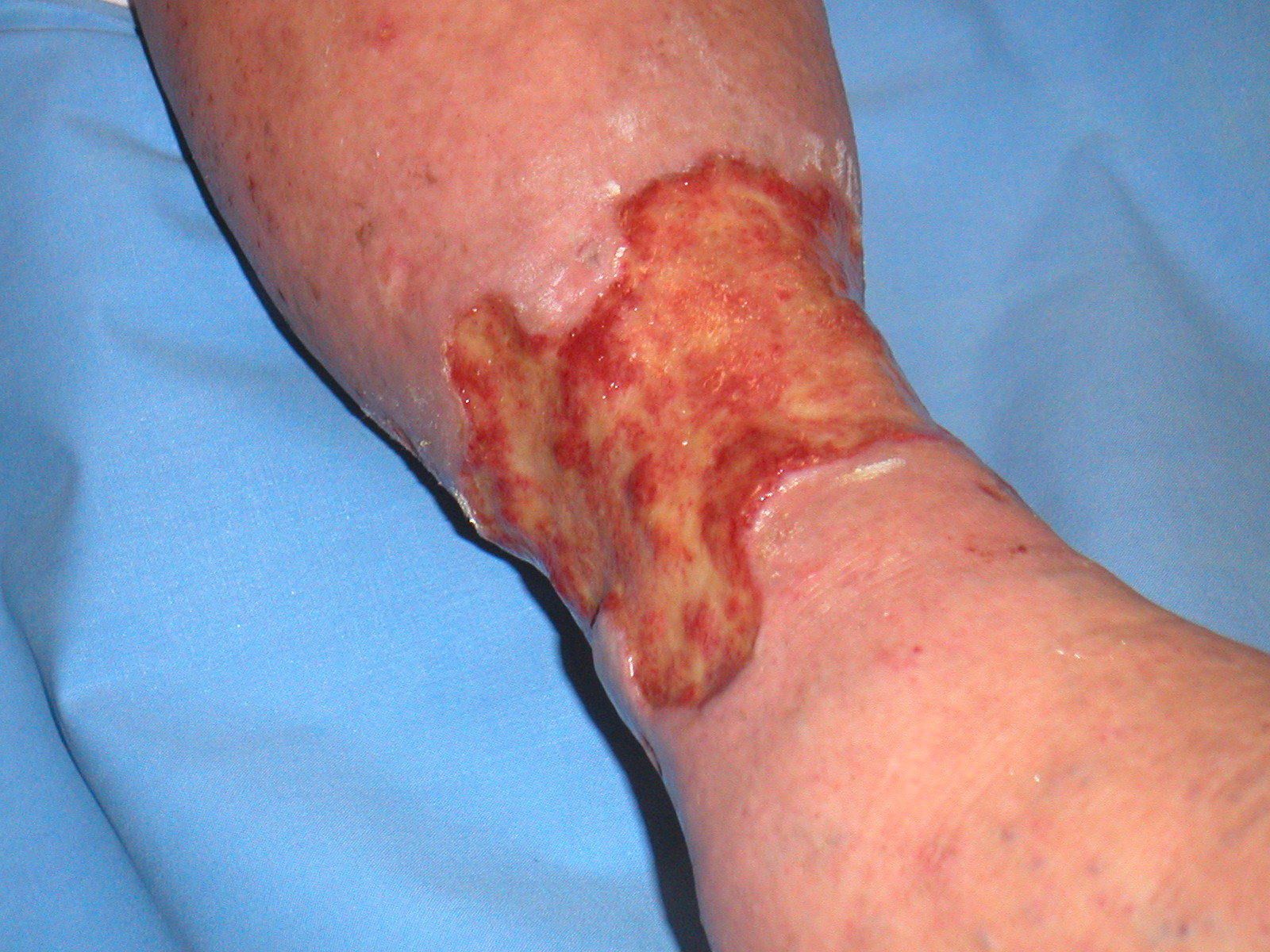 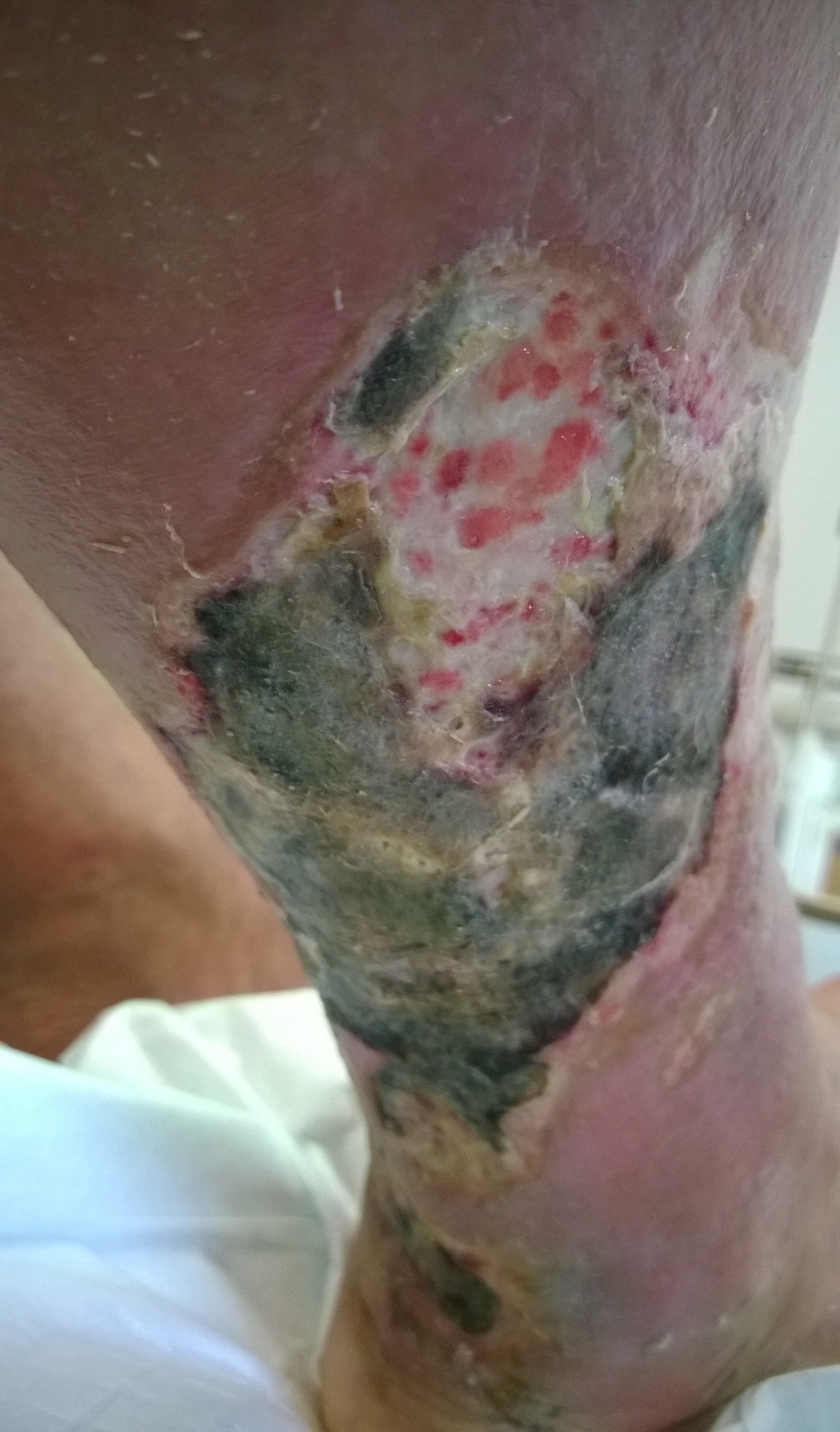 M.L: presa in carico 15/10/2014
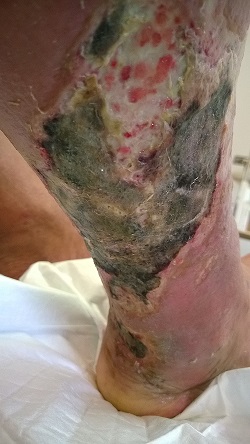 M.L: presa in carico 15/10/2014
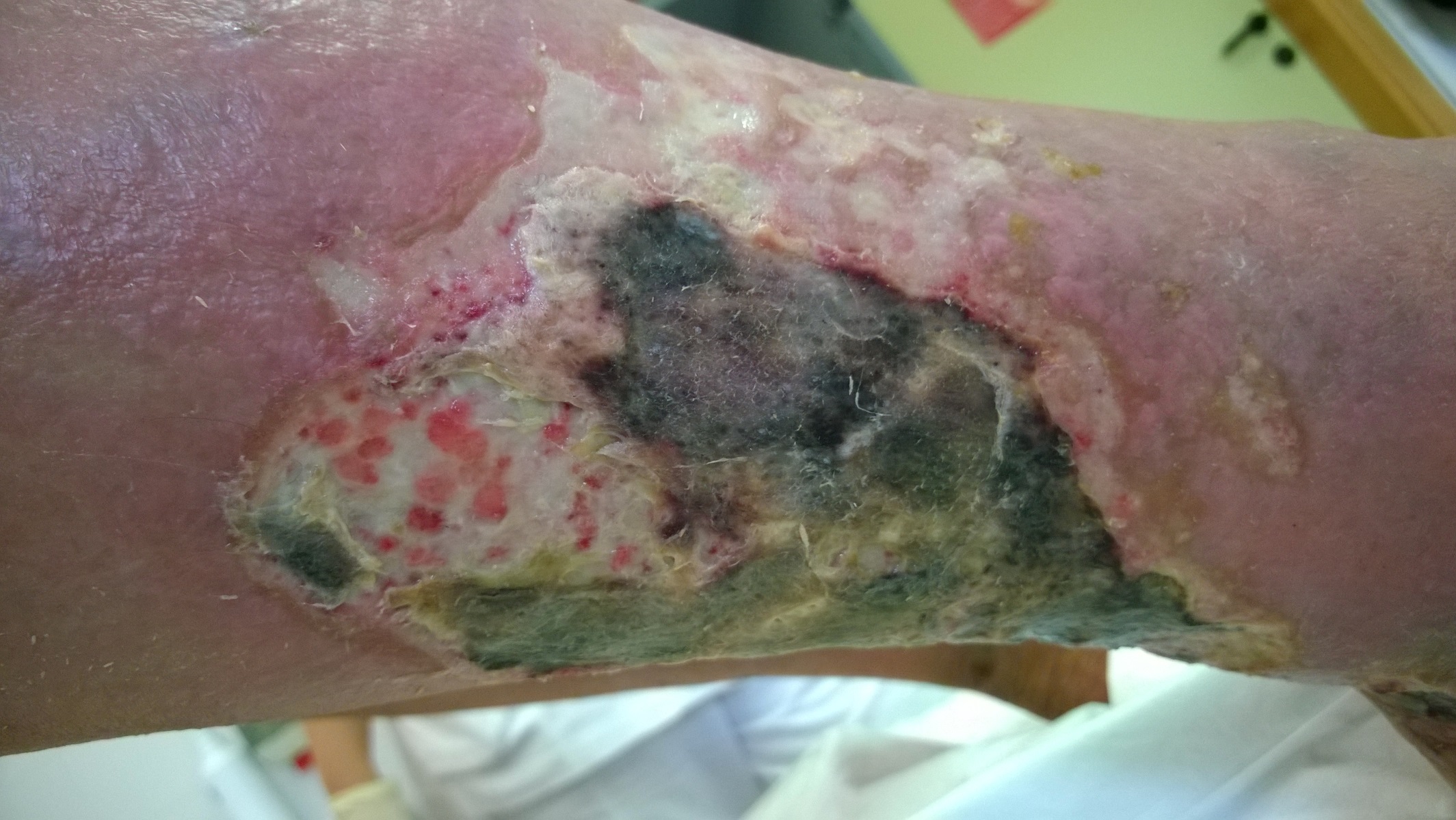 17/12/2014: debridement autolitico ed enzimatico, medicazioni antisettiche e terapia compressiva
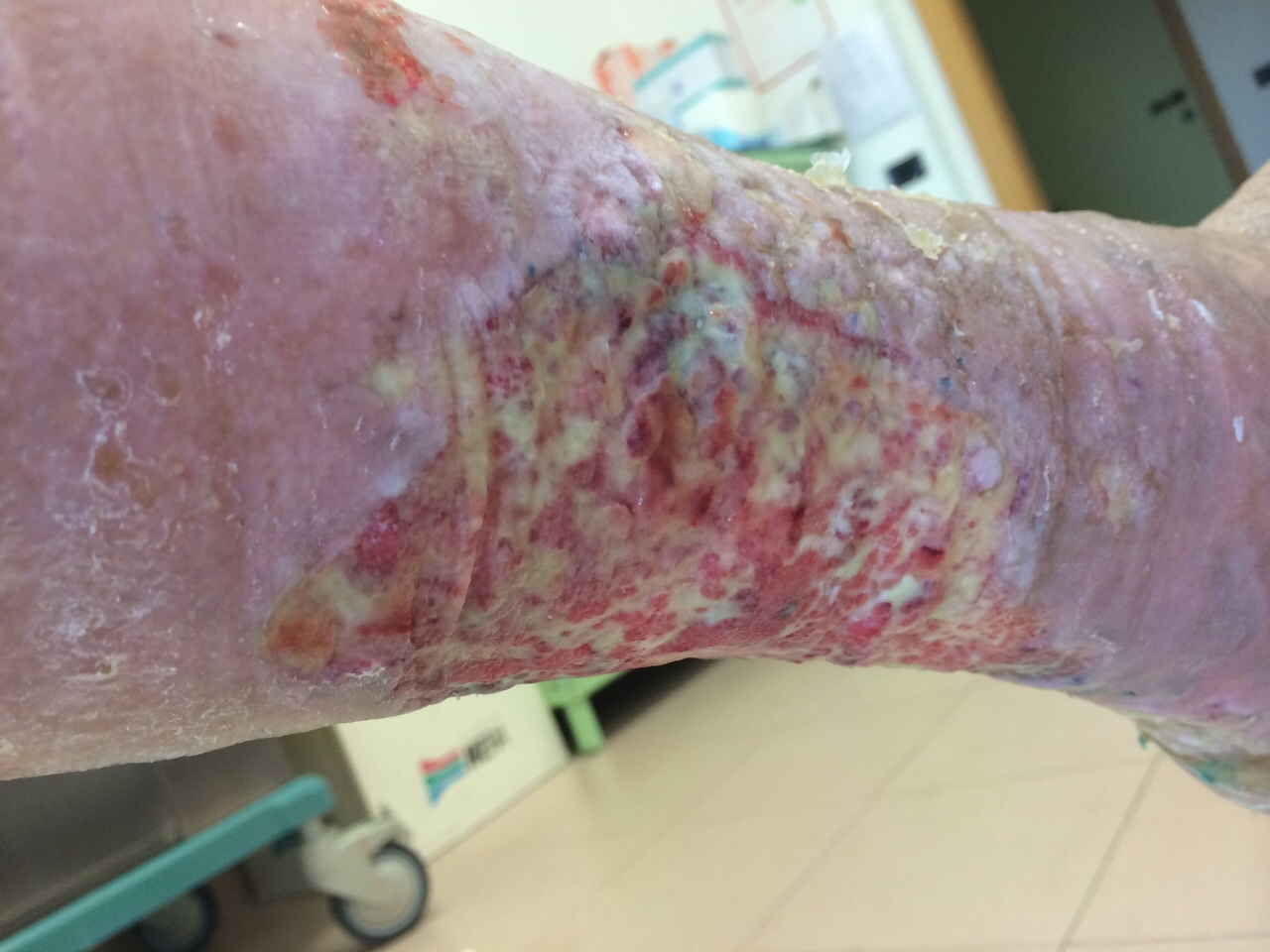 Erogazione di energia laser pulsata
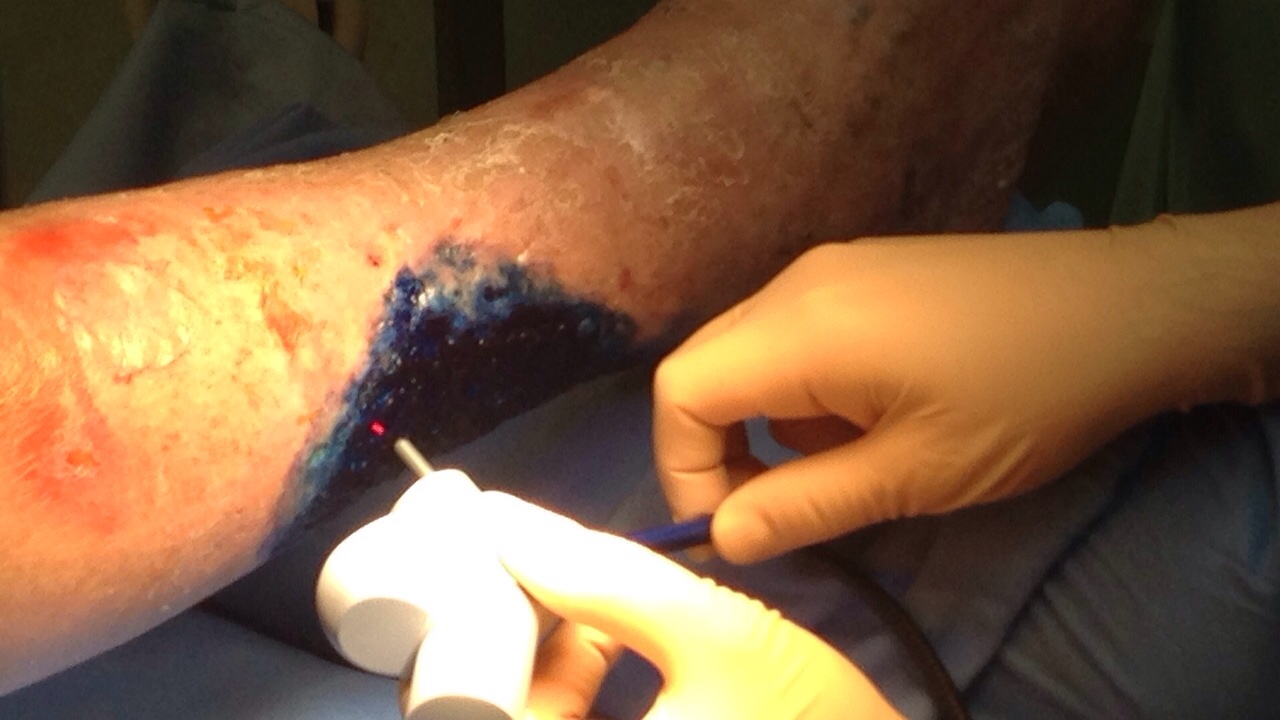 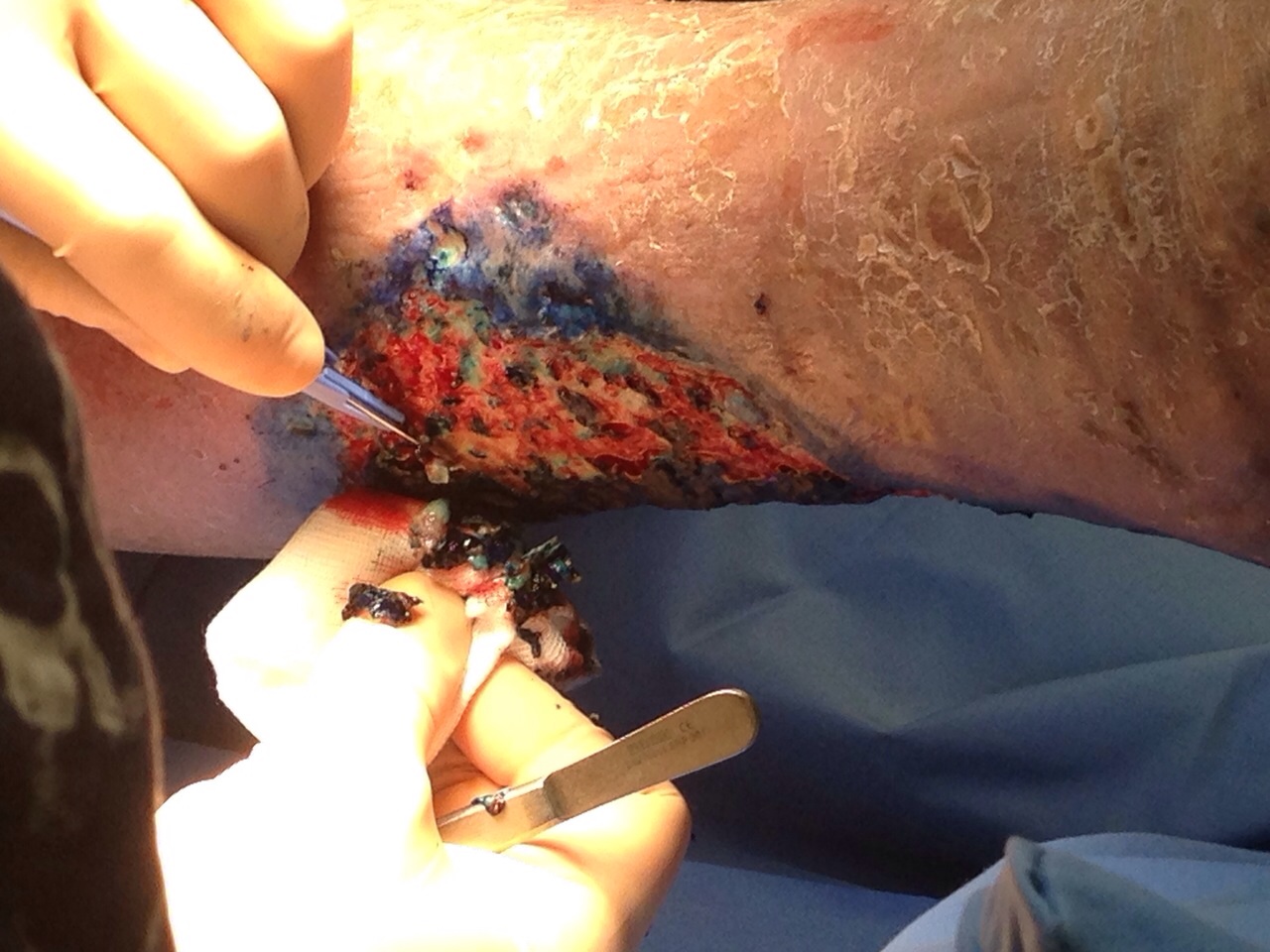 19/1/2015
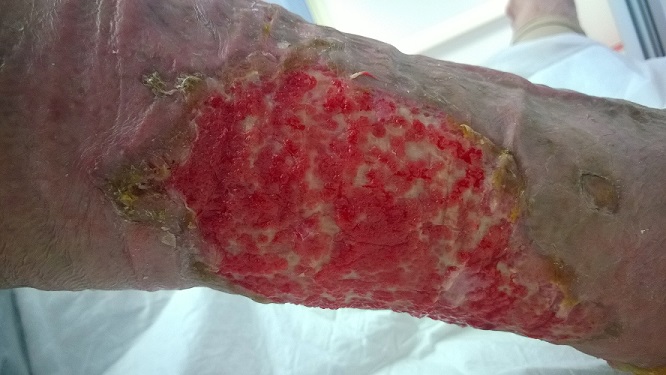 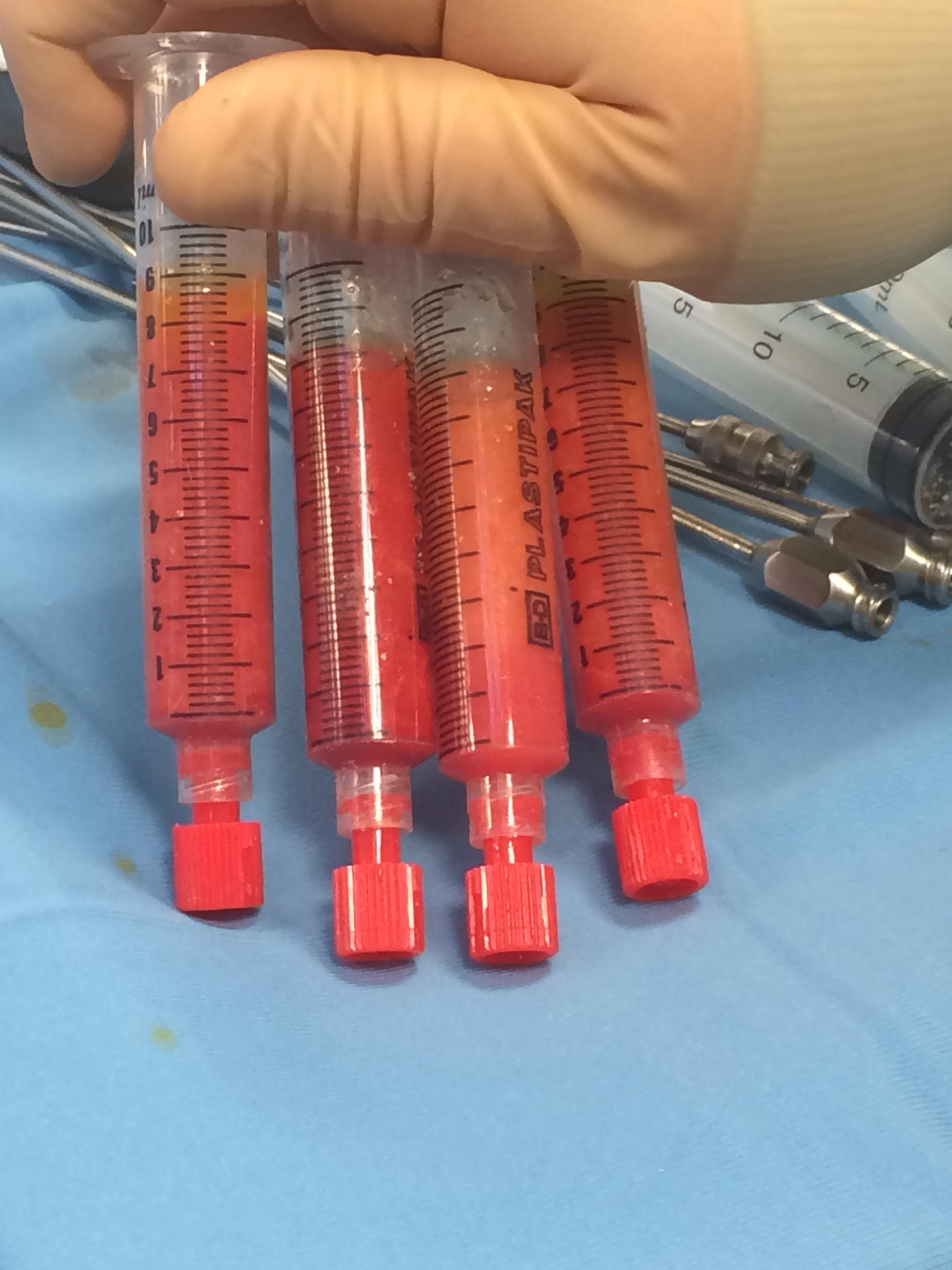 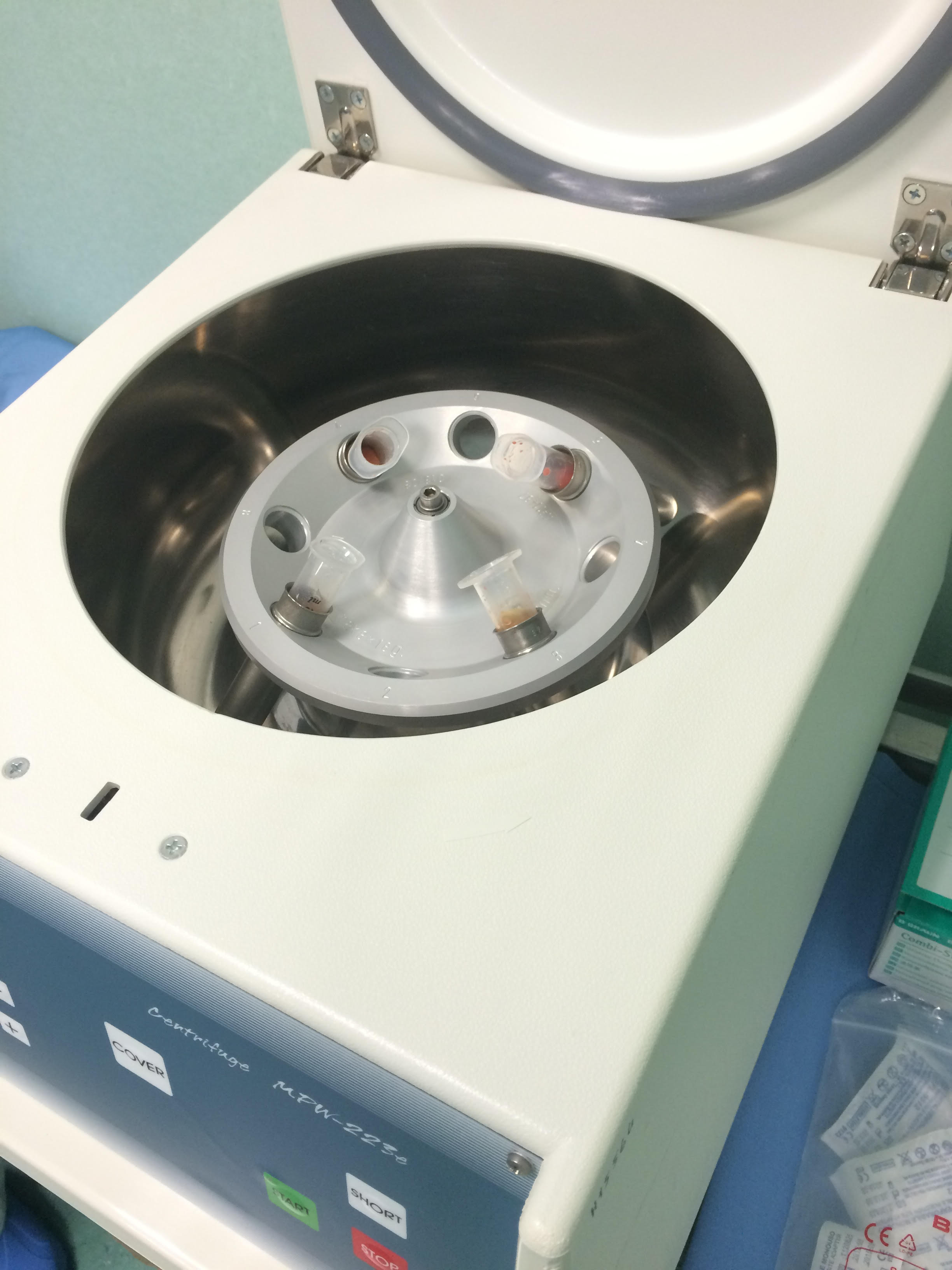 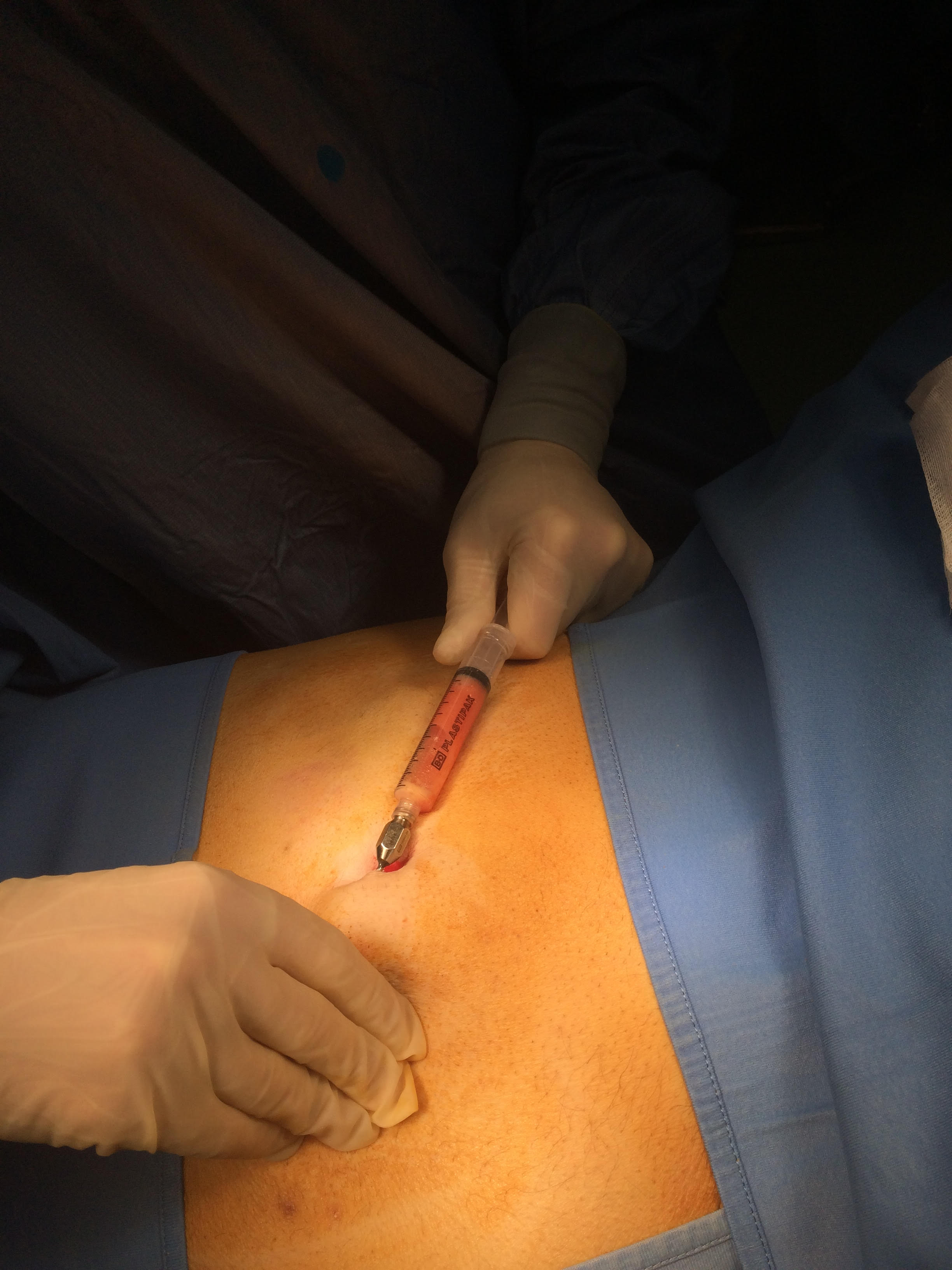 A
B
C
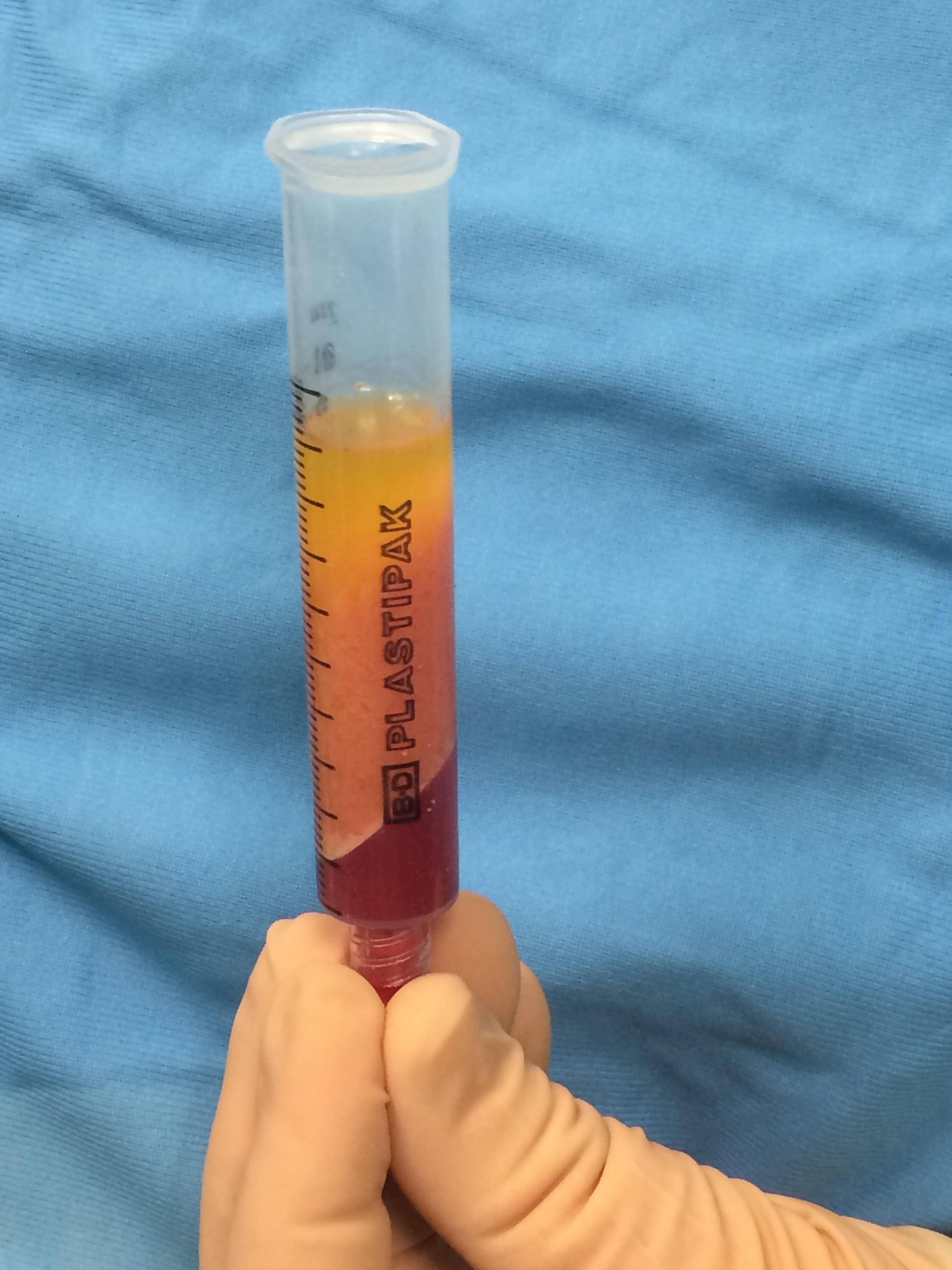 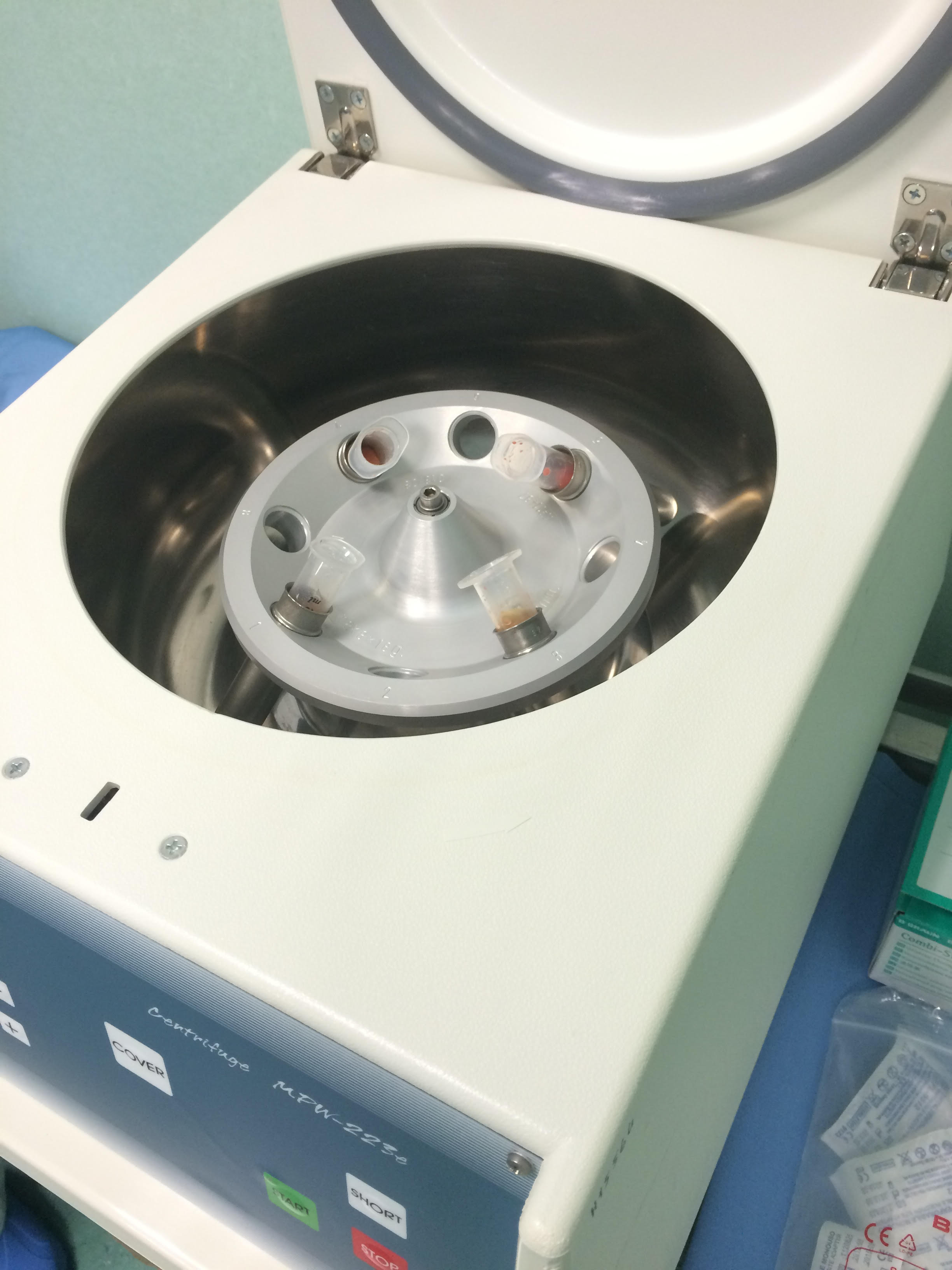 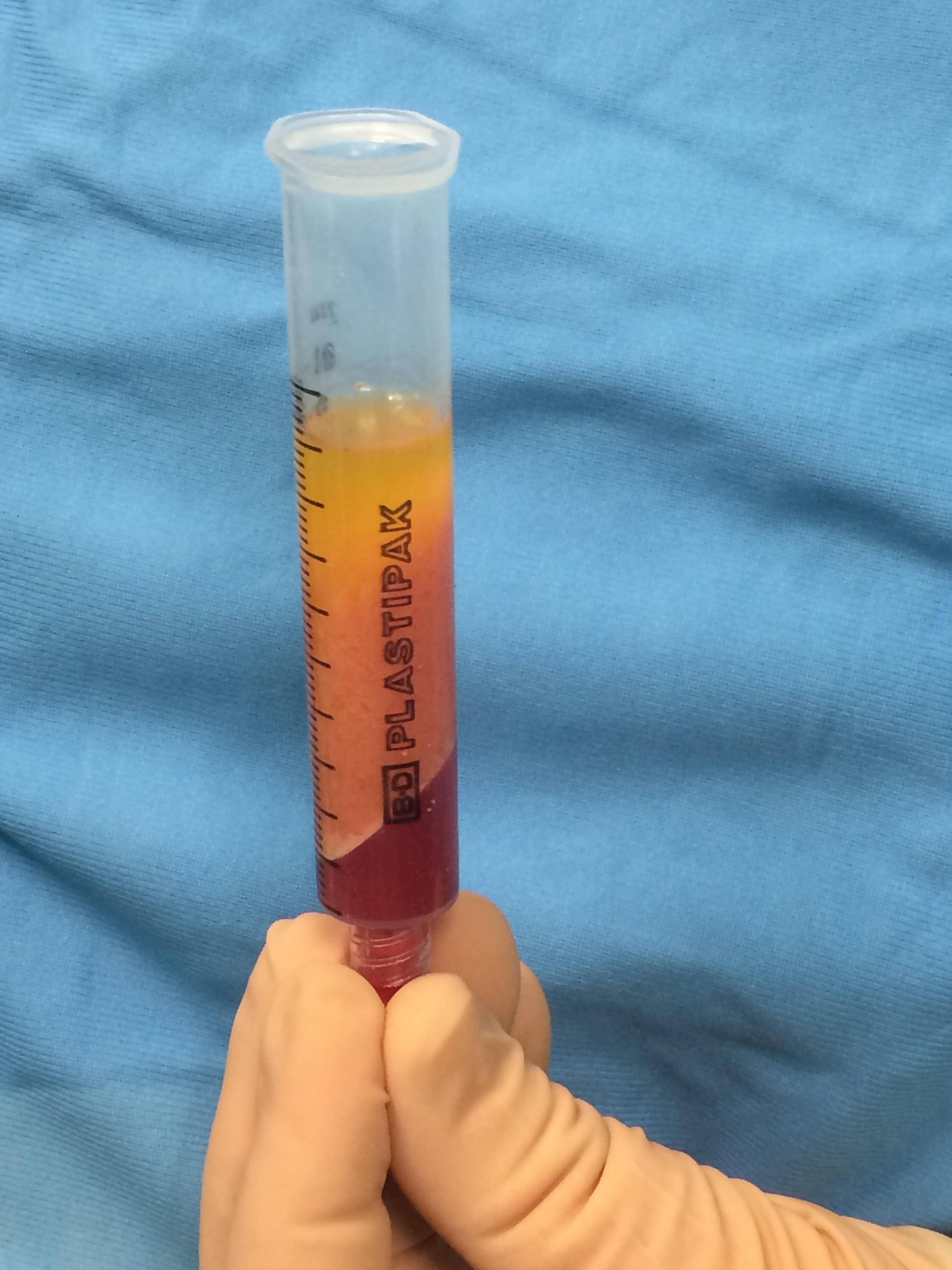 Oil
Adipose cells
Stem cells
Blood
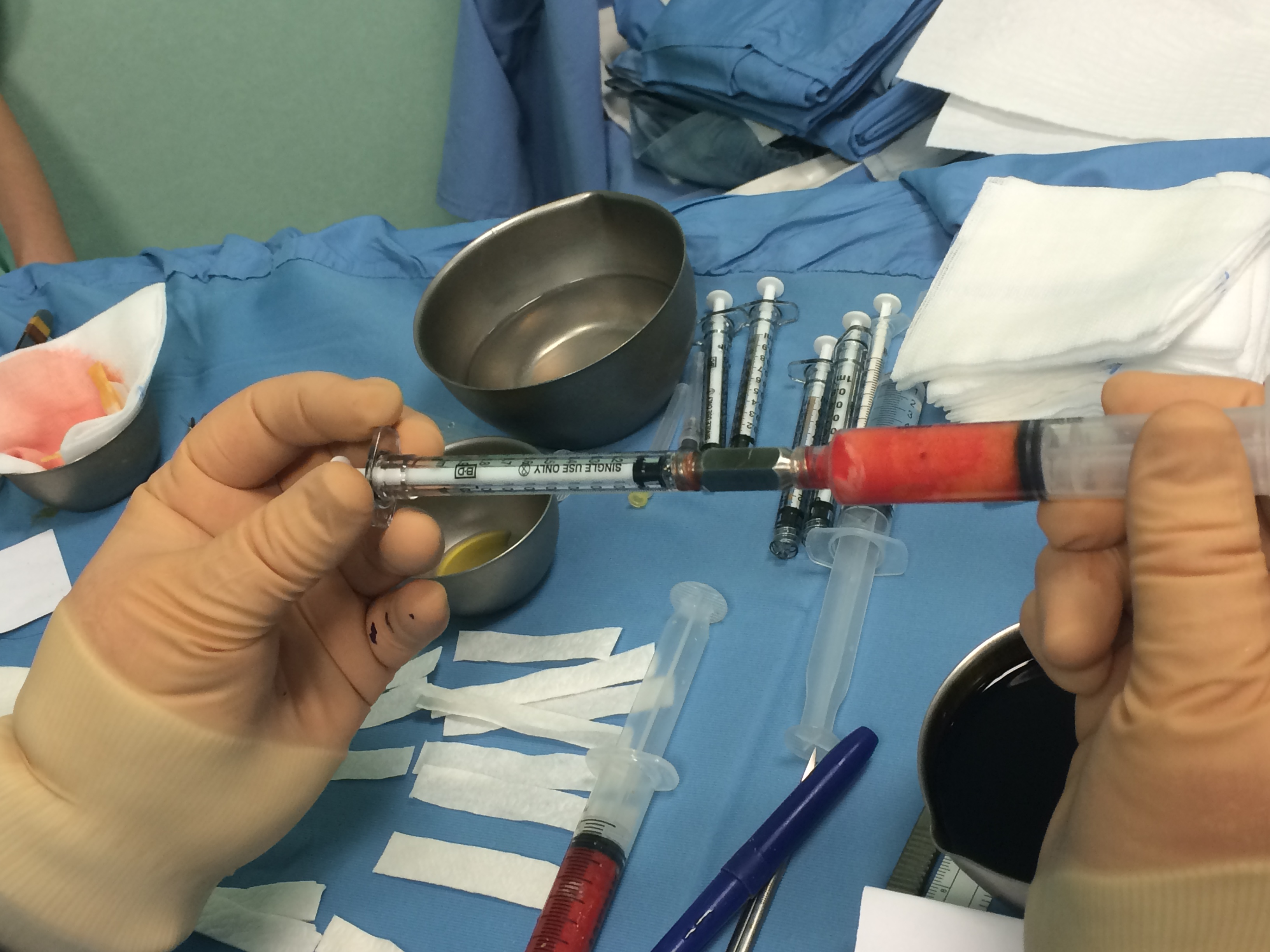 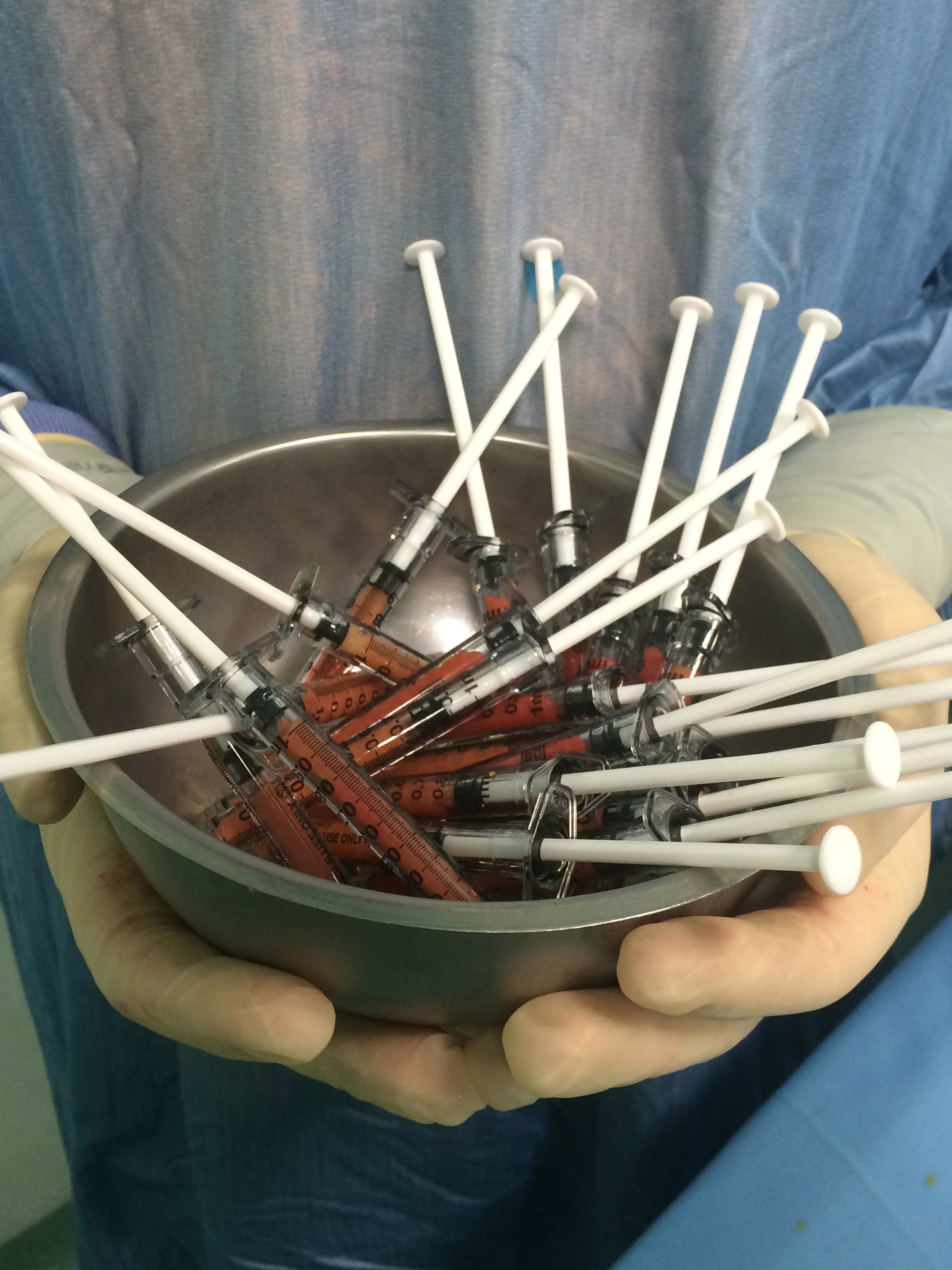 Infiltrazione di staminali sui bordi
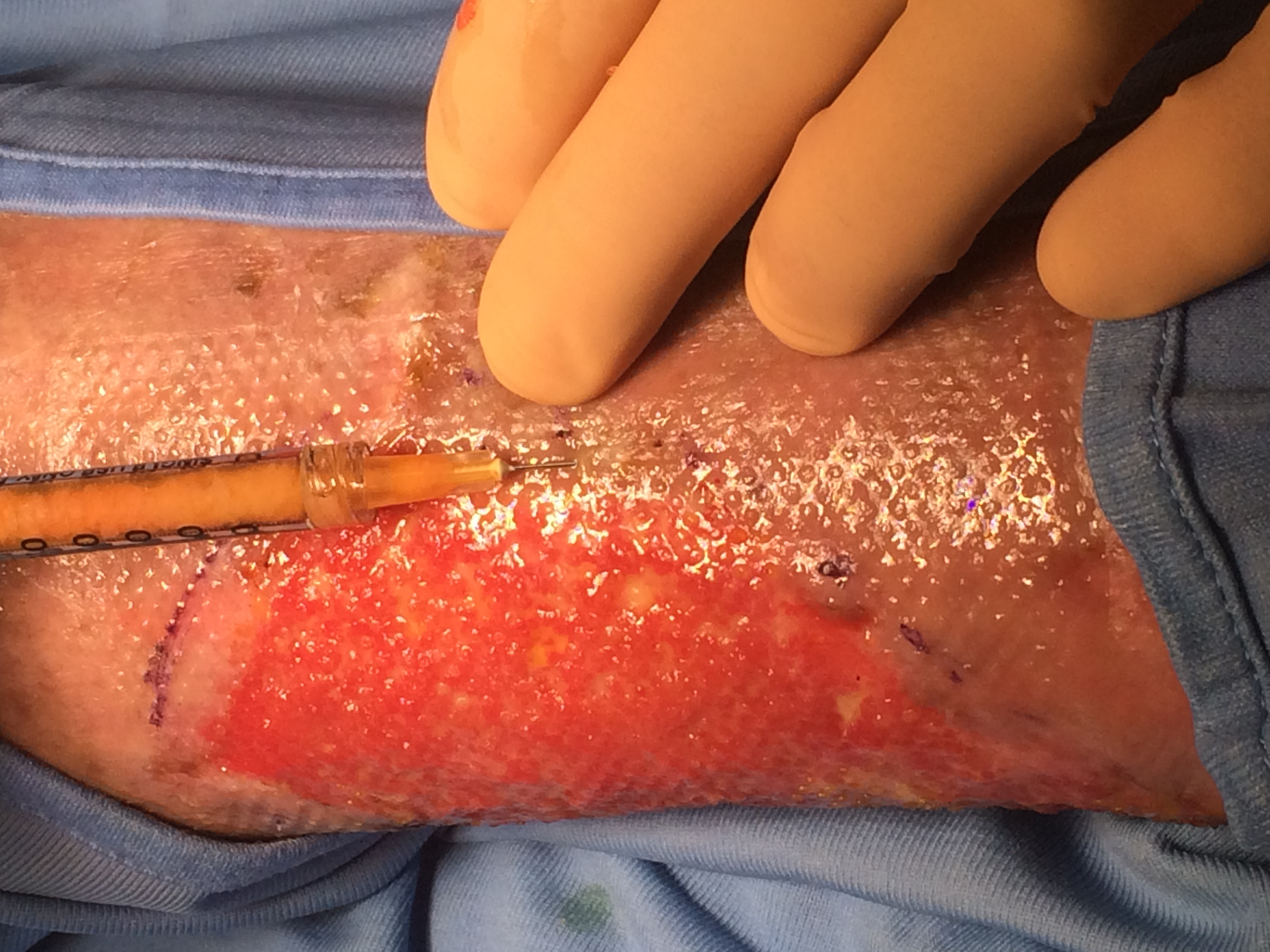 Scaffold di acido ialuronico con innesto di cellule adipose sottocutanee
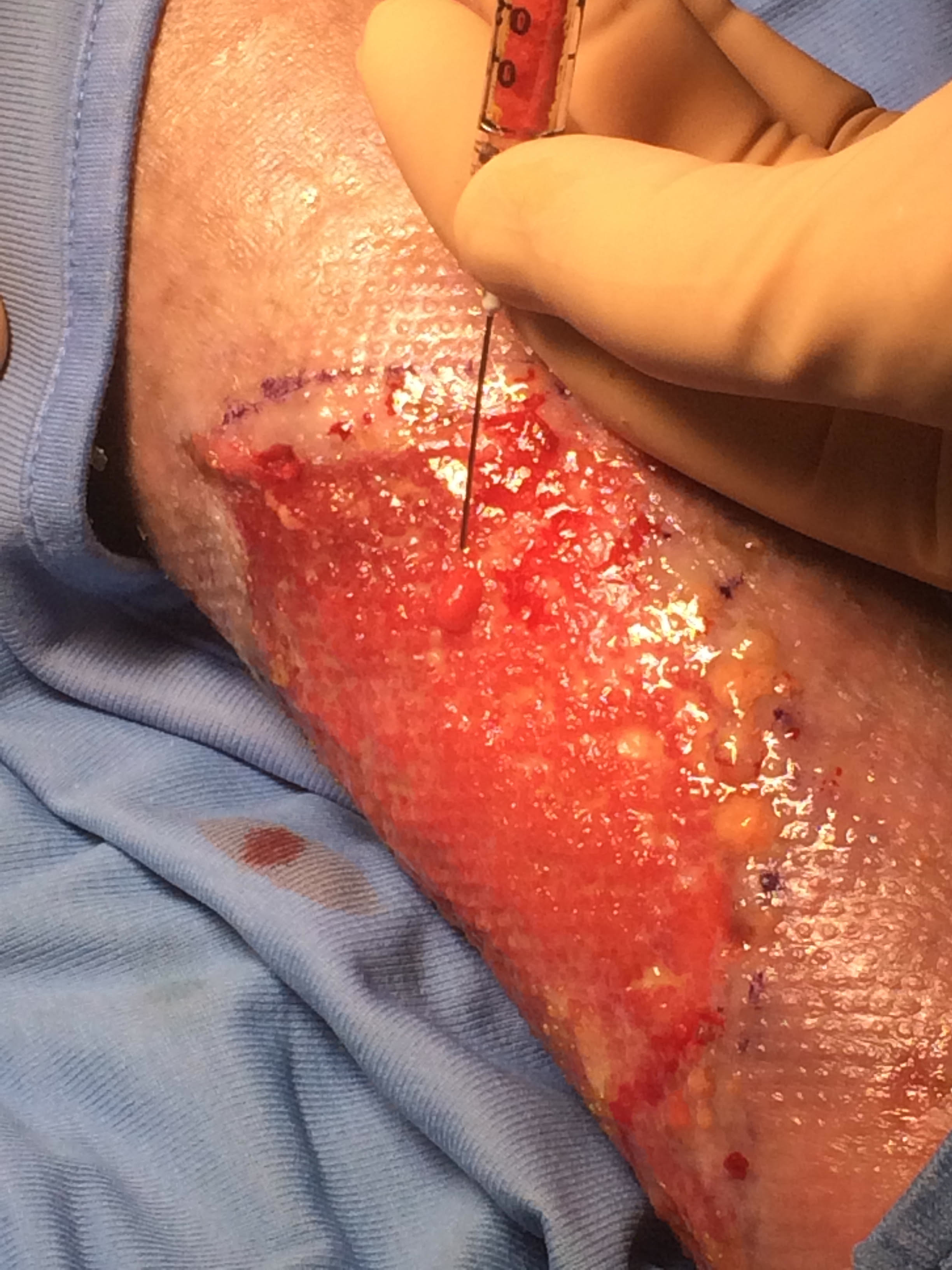 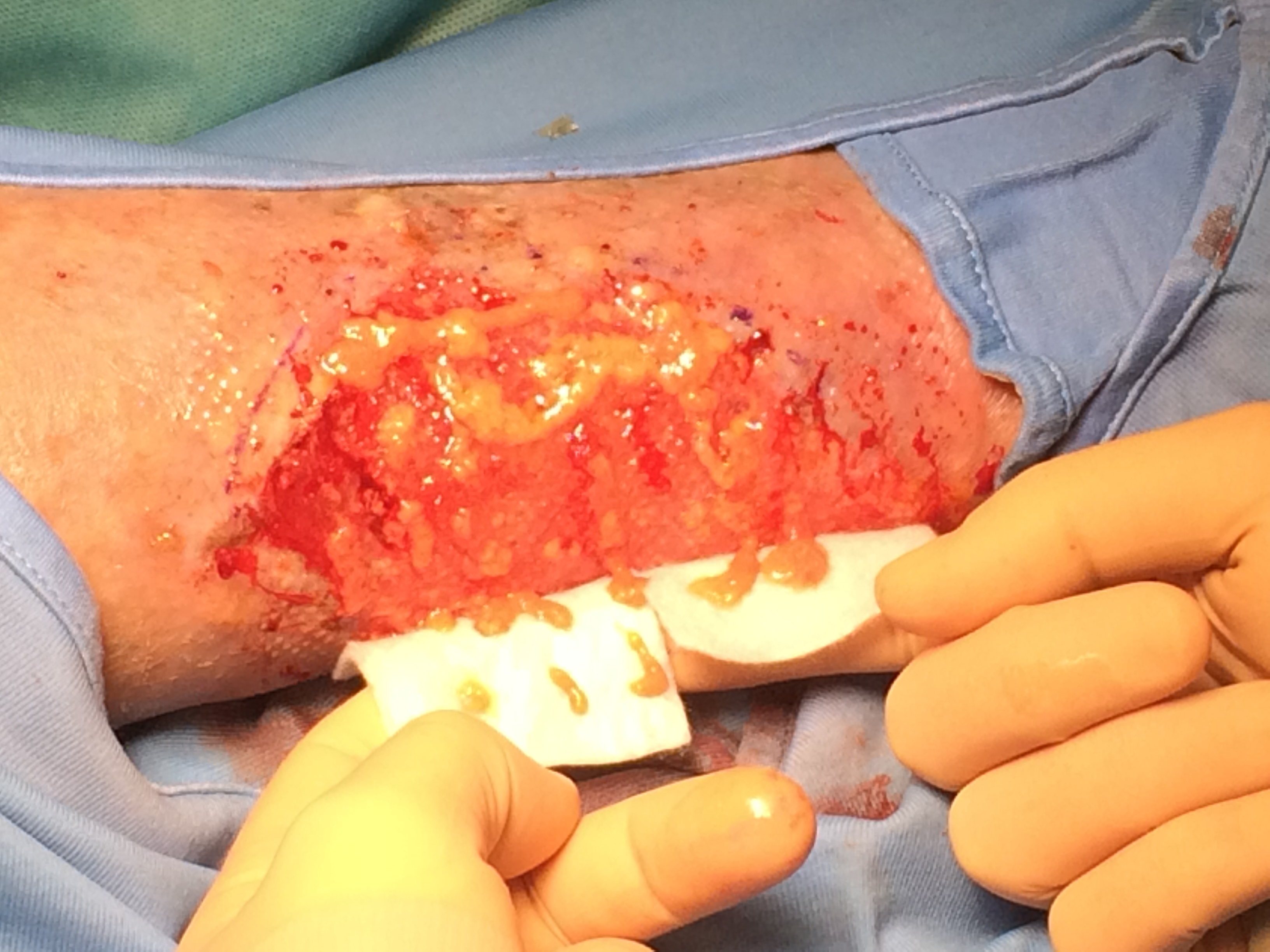 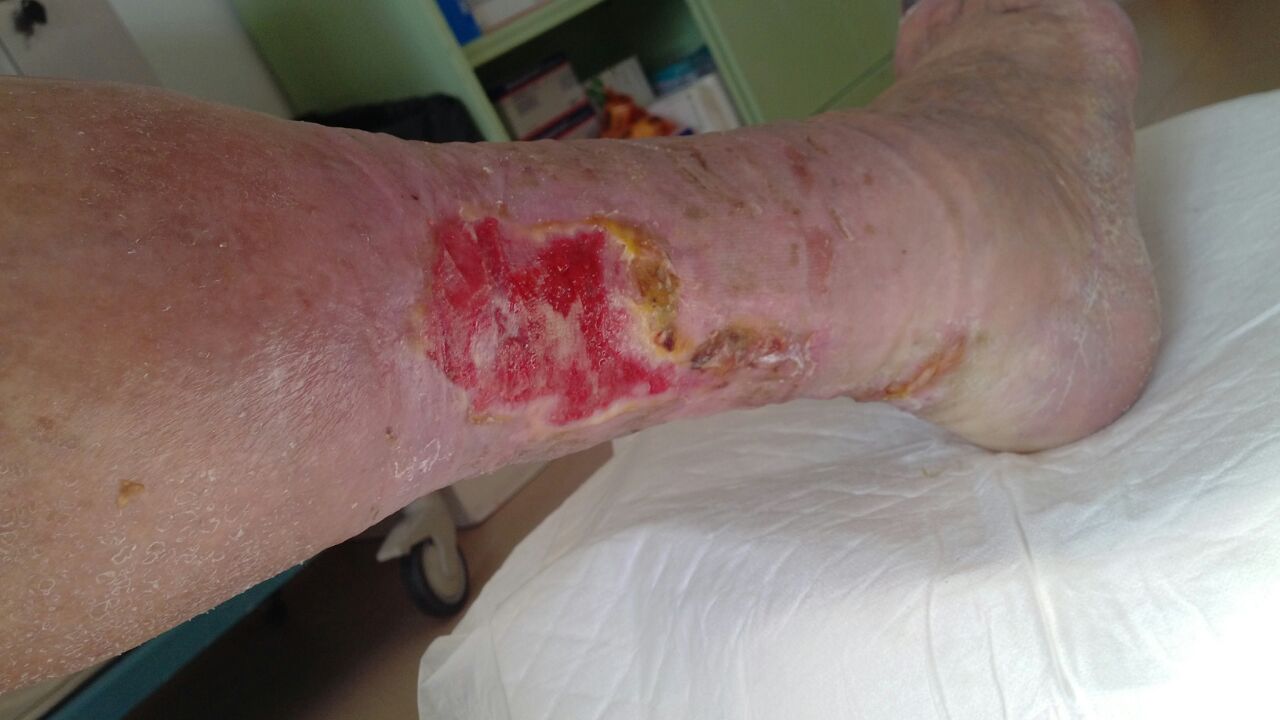 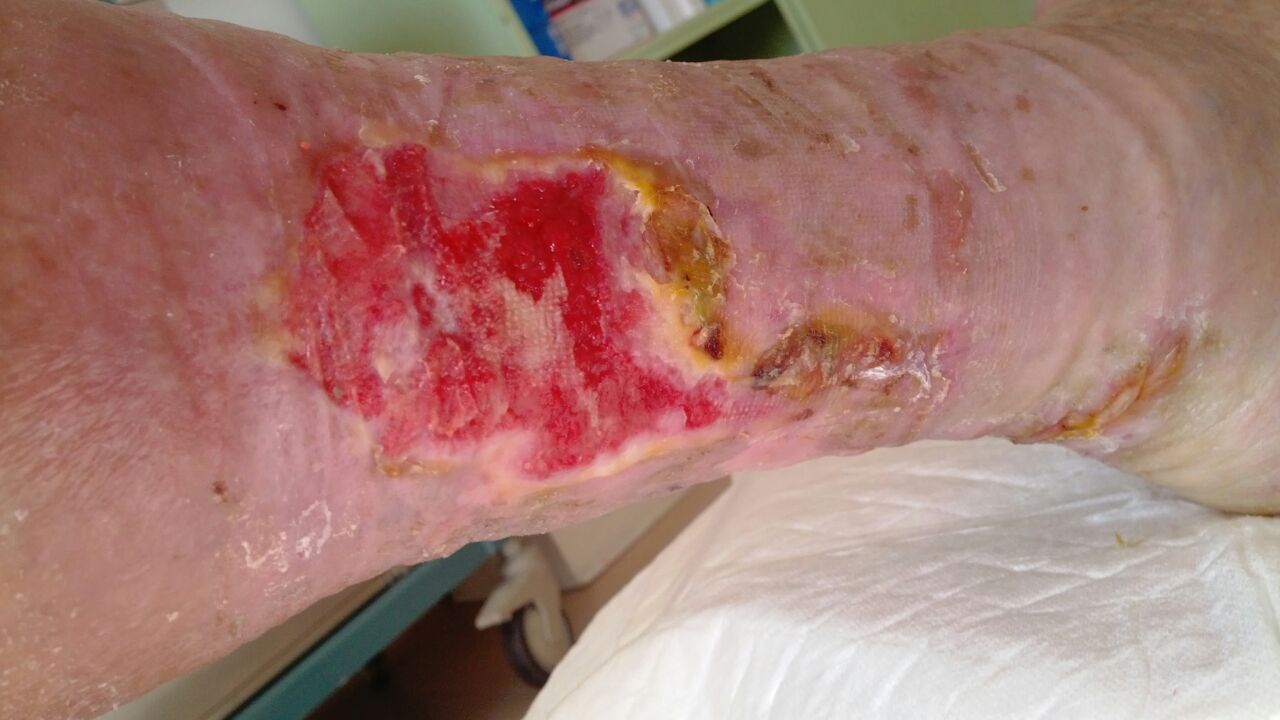 21 days post
15/10/2014					15/2/2015
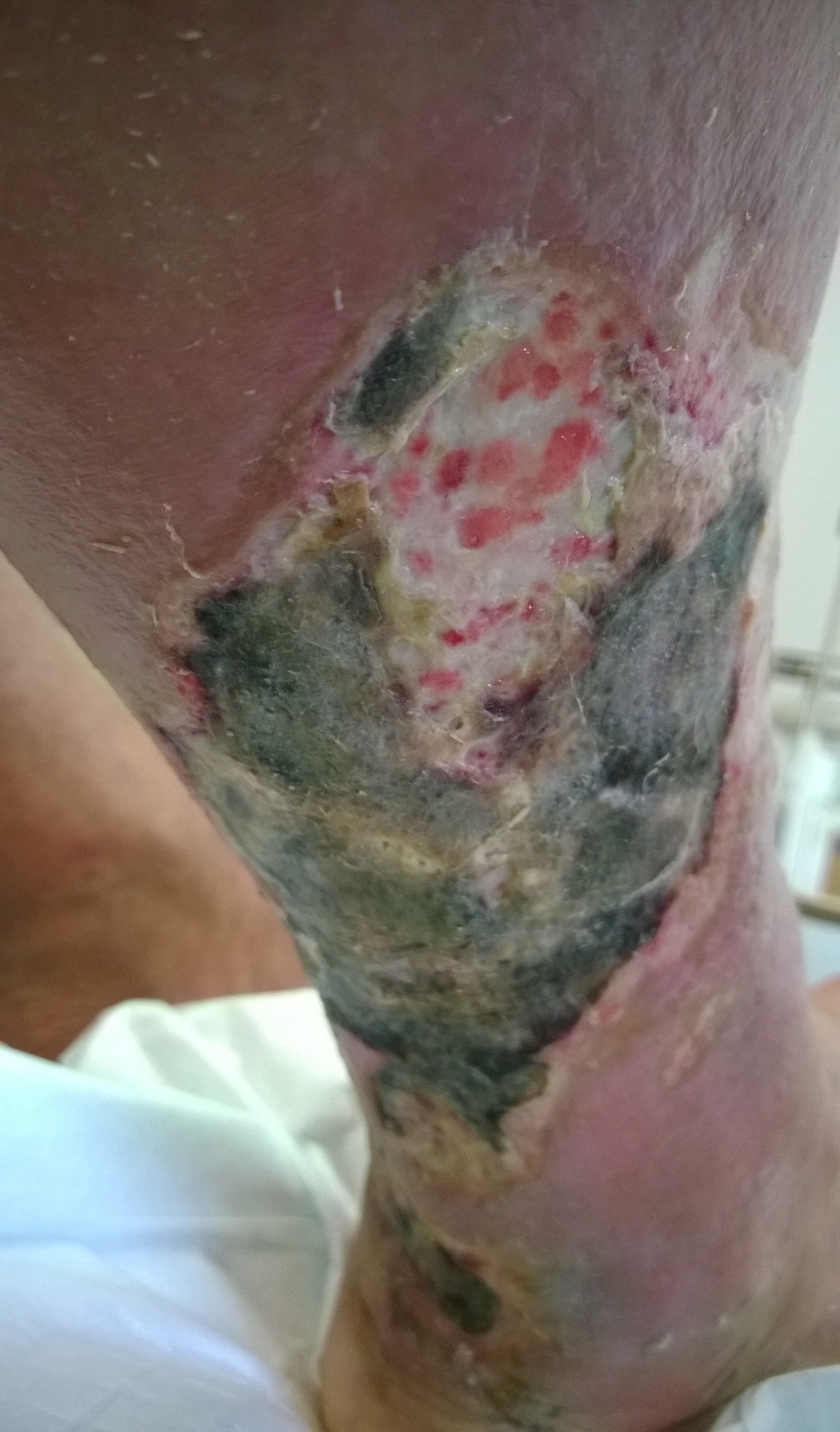 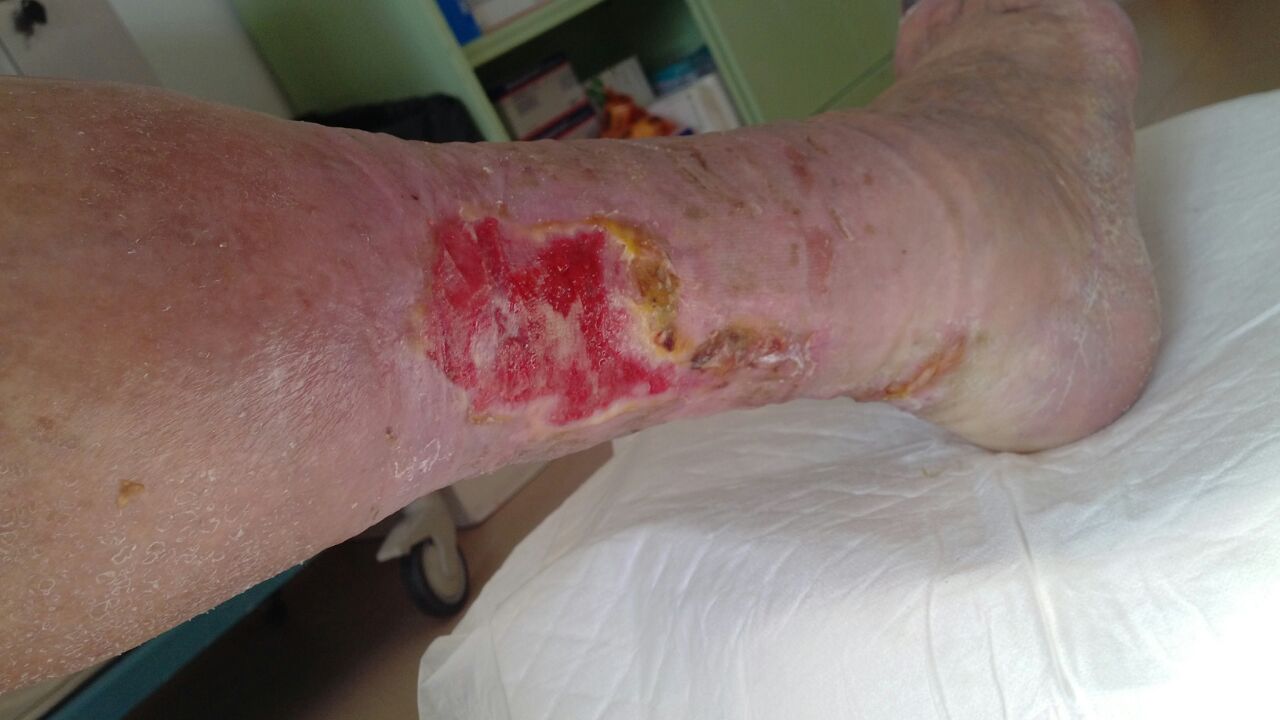 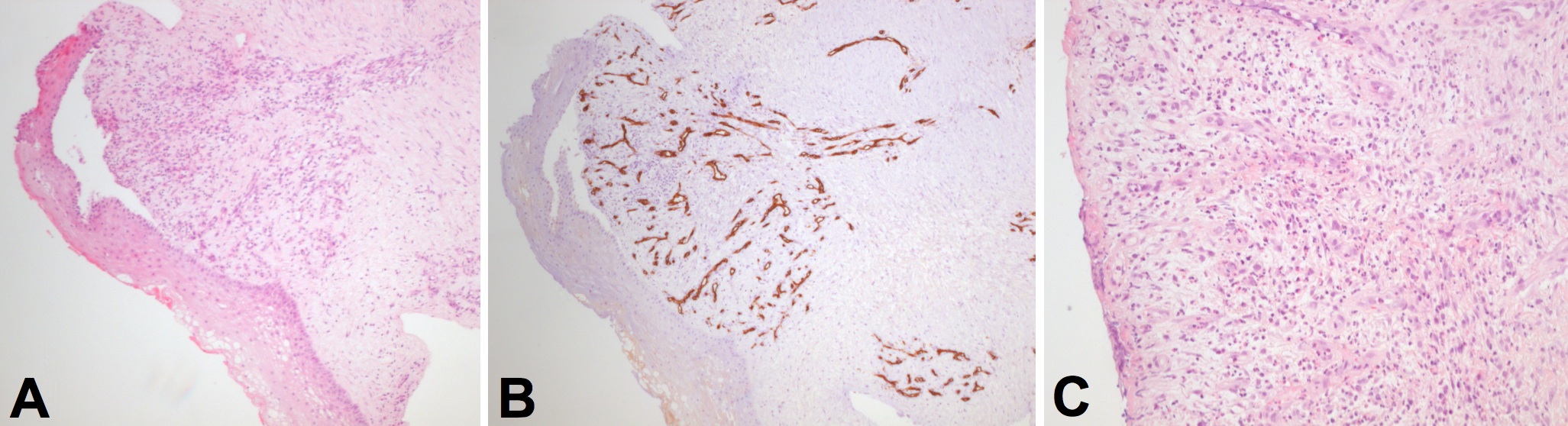 Ulcer site one week after ADSCs inplantation. (A) 4x, Haematoxylin-Eosin. The picture underlines the typical morphology during wound repair time, characterized by the presence of granulation tissue and scar formation with fibrosis and lost of adnexae structures in the lower dermis. At this magnification is evident the acanthosis of epidermidis detached by papillary dermis cohabited by clusters of granulation tissue. (B) Same site of figure 5 A 4x, stained with CD34. Immunohistochemistry marks vascular endothelial cells, clearly differentiating respect figure 5 A the presence of neovascular tissue from collagene and other components of the matrix. In the lower portion of the dermis, CD34 shows traces of remodelling reaction. (C) Adjacent ulcerated site at 10x, Haematoxylin-Eosin. No epidermidis cover the superficial dermis that is repopulated by granulation tissue with neovascular structures and collagen;